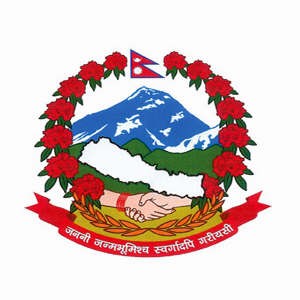 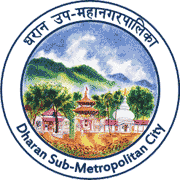 धरान उपमहानगरपालिकानगर कार्यपालिकाको कार्यालय
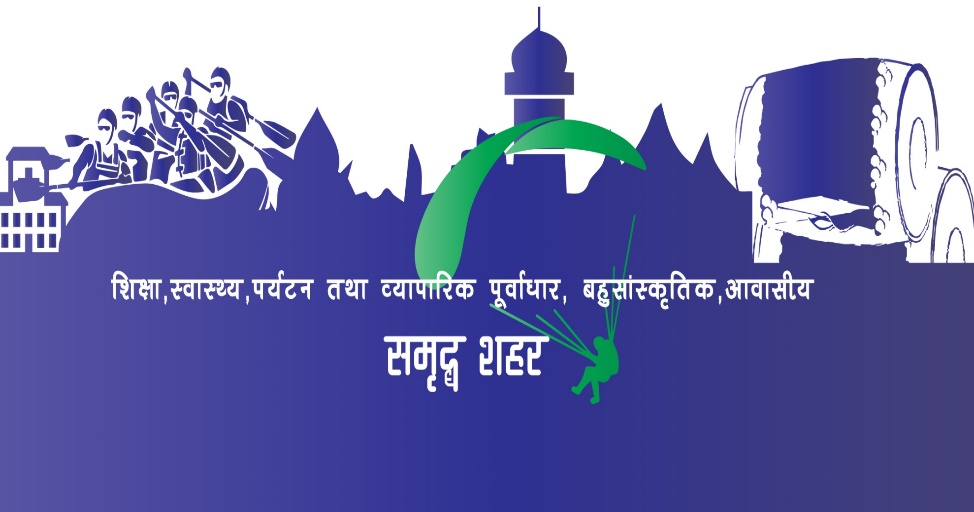 वार्षिक समीक्षा कार्यक्रम
२०७५ श्रावण ३१
प्रदेश नं. १, सुनसरी
धरान
विषयवस्तु
परिचय
आय र व्ययको स्थिति
उल्लेख्य कार्य
पूर्वाधारको प्रगति
सामाजिक क्षेत्रको प्रगति
सामाजिक सुरक्षा भत्ताको स्थिति
वडागत प्रगति
मुख्य चुनौति
2
परिचय
स्थापनाः 		  २०१७ साल (धरान नगरपालिकाको रुपमा)
उपमहानगर घोषणाः 	२०७२ मङ्गसिर १६ गते
जनसंख्या 			१,७०,३५३ (२०७४)
क्षेत्रफल 			१९२.६१ वर्ग किमि
निर्वाचित जनप्रतिनिधिहरुः 	१०५
वडा संख्याः 		२०
जनसंख्या प्रक्षेपण: आगामी १४ वर्षमा करिव ३ लाख जनसंख्या पुग्ने ।
3
परिचय
भौगोलिक अवस्थिति
अक्षांश 		२६0 ४२' ४१" N- २६0 ५२' ४२“ N
देशान्तर 		८७0 १२' ०४"  E- ८७0 २१' २३“ E
उचाइ 		११९ - १७७८ मिटर
नगरको सिमानाः 
पूर्वमाः 		केराबारी गाउपालिका, मोरङ्ग
पश्‍चिममाः 		बराह नगरपालिका, सुनसरी
उत्तरमाः 		साँगुरी गढी गाँउपालिका, धनकुटा
दक्षिणमाः 		रामधुनी नगरपालिका, सुनसरी
		ईटहरी उपमहानगरपालिका (तरहरा 					पानीपिया)
4
आ.व. 2074/075 को आन्तरिक आयको प्रगति विवरण
आ.व. 2074/075 को आन्तरिक आयको प्रगति विवरण
आ.व. 2074/075 को आन्तरिक आयको प्रगति विवरण
आ.व. 2074/075 को आन्तरिक आयको प्रगति विवरण
चालु तथा पूँजीगत खर्च
j*fut oyfy{ k"|hLut vr{
j*fut oyfy{ k"|hLut vr{
j*fut oyfy{ k"|hLut vr{
j*fut oyfy{ k"|hLut vr{
आ.व.207४/07५ मा वडाहरुबाट संकलन भएको आम्दानीको विवरण
धरान उपमहानगरपालिकाआ.व.2075/076 मा वडाहरुबाट संकलन भएको आम्दानीको विवरण
21
प्रमुख उपलव्धीहरु
स्थानीय कानून निर्माण गरी लागु गरिएकोः-

कार्यविभाजन नियमावली २०७४
 कार्यसम्पादन नियमावली २०७४
प्रशासकीय कार्यविधि नियमित गर्ने ऐन
बैठक संचालन सम्बन्धी कार्यविधि २०७४ 
 नगर सभा संचालन सम्बन्धी कार्यविधि २०७४
 लिखत प्रमाणीकरण सम्बन्धी नियमावली २०७४
 आर्थिक ऐन २०७५
 विनियोजन ऐन २०७५
 शिक्षा ऐन र शिक्षा नियमावली २०७४
सहकारी ऐन
बहाल कर नियमावली २०७५
बजार अनुगमन सम्बन्धी कानून आदि ।
22
प्रमुख उपलव्धीहरु...
नगर गौरवका आयोजनालाइ प्राथमिकताका साथ सम्पन्न गर्ने नीति ।
नेपाल सरकार मन्त्रिपरिषदबाट खानेपानि संस्थान धरान शाखाको सम्पत्ति तथा दायित्व धरान खानेपानी बोर्डमा हस्तान्तरण हुने निर्णय भएको,
धरान खानेपानी बोर्डको कर्मचारी नियमावली लोक सेवा आयोगबाट स्वीकृति भैसकेको । 
विजयपुर उपप्रणाली बाहेक अन्य सम्पुर्ण उपप्रणालिहरु अन्तिम चरणमा रहेको र छिट्टै खानेपानी वितरण गरिने
नगरलाई पुर्ण रुपमा वालमैत्री घोषणा गर्ने अभियान अन्तर्गत वडा नं. १३ र १४ लाई वाल मैत्री घोषणा गरिएको
कार्यालय तथा सम्पूर्ण वडा कार्यालयका लागि दर्ता चलानी सम्बन्धी सफ्टवेयर संचालन ।
२० वटै वडा वाट अनलाईन घटना दर्ता हुने गरेको, प्रमाणपत्र कम्प्यूटरबाटै
पञ्जिकरणको काम २० वटै वडावाट हुने गरेको ।
23
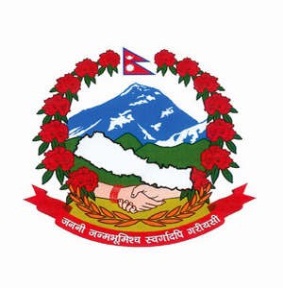 प्रमुख उपलव्धीहरु
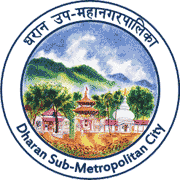 PsLs[t ;x/L ljsf; cfof]hgf cg'?k ah]6 tyf sfo{qmdx? tof/ eO{ sfof{Gjog x'g' .
दीर्घकालीन महत्वका र नमूना सडक तथा आयोजनाको निर्माण प्रारम्भ
जनपथ सडक निर्माण
विजयपुर सडक निर्माण
कार्यालय भवन निर्माण
नयाँ बसपार्क निर्माण र फोहोर मैला व्यवस्थापनका लागि उपप्रमुखको संयोजकत्वमा समिति निर्माण भई कार्य गरिरहेको।
धरानको पर्यटन प्रबर्द्धनका लागि Thousand Big Buddha बिहार निर्माणको सहमति गरिएको।
24
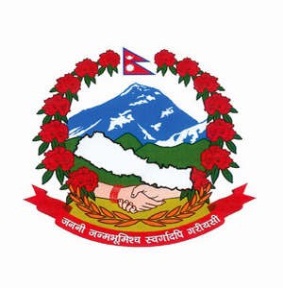 प्रमुख उपलव्धीहरु
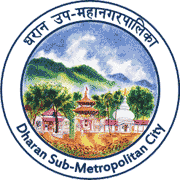 २० वटै वडामा अनलाइन व्यक्तिगत घटना दर्ता सुरु
धरान-इलाम भगिनी सम्बन्ध विस्तार
नगर मेयर स्कुल प्रतियोगिता संचालन सुरुवात
नगर गौरबका आयोजना नगर स्तरीय आयोजना र वडा स्तरीय आयोजना गरी प्राथमिकीकरण
मागका आधारमा आयोजनाहरुको सूची (Project Bank) तयार ।
बालमैत्री र पूर्ण खोपयुक्तको अभियान नतिजा तर्फ ।
धरान राजपत्र प्रकाशन गरिएको।
तीन वटा नगरसभा सम्पन्‍न।
25
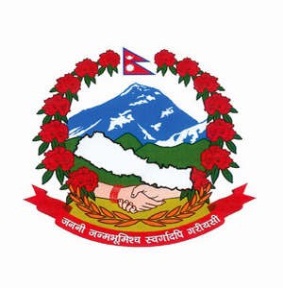 प्रमुख उपलव्धीहरु
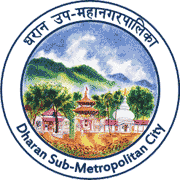 वडा नं. ४,५,६,१७ र २० लाई कृषि क्षेत्र घोषणा गरिएको।
धरानलाई खेलकुदका माध्यमबाट राष्ट्रिय अन्तराष्ट्रिय रुपमा चिनाउने उद्देश्यले रंगशाला लगागत विभिन्न खेलकुद पूर्वाधारको विकास,खेलकुद प्रतियोगिता ।
सुकुम्बासी समस्या समाधानका लागि समिति गठन घर नम्बरिङ्ग लगायतका कार्य सम्पन्न भएको नियमावली तयारी भै रहेको।
बर्थिङ्ग सेन्टरबाट लागि न्यानो झोला वितरण।
२० वटै वडामा तीव्र गतिको इन्टरनेट सुविधा (Optical Fiber)जडान र कम्प्युटर संजाल निर्माण । 
जनप्रतिनिधि तथा कर्मचारीको क्षमता विकासका लागी कार्यक्रम
26
pknAwLx?
gu/ :t/Lo 7"nf cfof]hgfx?dfkm{t gtLhfd"ns of]hgfx? ;~rfngdf cfpg' .
dfkb08sf] kl/kfngf OdfGbfl/tfsf ;fy ul/Psf] / ;8s clwsf/ If]qcg';f/ ;8sx? lj:tf/ x'g' . -pbfx/0f hgky, ljhok'/ ;8s, lqe'jgky, s}nfzky_
;+3 / k|b]z ;/sf/;Fu ;dGjo u/]/ sfo{qmd yk ul/Psf] tyf ;fem]bf/Ldf sfo{ ug]{ /0fgLlt lnOPsf] .
27
ef}lts k"jf{wf/sf] k|ult
28
कुल खर्च भएको नभएको रकम प्रतिसत
०७४/०७५ को भौतिक प्रगति विवरण
30
०७४/०७५ को भौतिक प्रगति विवरण
31
घरनक्सा सम्बन्धी
32
सडक बत्ति व्यवस्थापन
33
सडक बत्ति व्यवस्थापन
34
शिक्षा क्षेत्र
शिक्षा नियमावली कार्यपालिकावाट पास भई लागू भएको ।  
नगर शिक्षा समिति गठन भई समितिले आफ्नो कार्य प्रारम्भ गरेको ।
 परीक्षा समिति गठन भई समितिले आधारभूत तह अन्तर्गत कक्षा ८ को वार्षिक परीक्षा संचालन गरेको ।
२४ वटा विध्यालयलाई स्तरबृद्धि अनुमति प्रदान गरिएको ।   
 नगरपालिका तर्फको स्वीकृत वजेट  रु १००००००। 
 भएको खर्च                    रु  ९८६००० । - ९८=६ %_
शसर्त अनुदान तर्फ    		  रु २१७०९५०००।
 भएको खर्च 			  रु २०१५११०००। -९२=८ %_
 नगर शिक्षा समितिको बैठक बसेको संख्या 	५ वटा 
 परीक्षा समितिको बैठक बसेको संख्या  		८ वटा
स्वास्थ्य क्षेत्र
नगर स्तरीय स्वास्थ्य समिति गठन भएको  ।
स्वास्थ्य संस्थाहरुलाई आबस्यक पर्ने औषधि र औषधि जन्य सामानहरु खरिद गरिएको । 
 धरान ४ बसन्तटारमा सामुदायिक स्वास्थ्य तथा बाह्य  खोप केन्द्र निर्माण सम्पन्न भएको । 
 पूर्ण खोप नगरका लागि ३ वटा वडा घोषणा भई सकेका र ३ वटाले स्विकृत पाई सकेका ।   
 धरान १७ मा शहरी स्वास्थ्य केन्द्र संगै सहरी स्वास्थ्य प्रबर्द्धन केन्द्र स्थापना गरी भवन समेत तयार गरी संचालन गरिएको । 

 न पा तर्फको स्वीकृत वजेट 		रु ५१८१०००। 
 जम्मा भएको खर्च 				रु ४१५१००० ।(८०.१%)
 नेपाल सरकार शसर्त अनुदान		रु २१३६४०००।
 जम्मा भएको खर्च 				रु  १६९५४०००।(७९.३%)
शहरी स्वास्थ्य प्रबर्द्धनकेन्द्र तर्फको वजेट 	रु ६३२५०००।
 शहरी स्वास्थ्य प्रबर्द्धन केन्द्र तर्फ खर्च 	रु ५७८३०००।(९१.४%)
 स्वास्थ्य व्यबस्थापन समितिको बैठक संख्या    ७  वटा  ।
[Speaker Notes: या]
खेलकुद विकास
नगर खेलकुद विकास समिति गठन भएको ।
खेलकुद विकास
२०७४।१०।२९ देखि ११।०७ सम्म विभिन्न १० वटा खेलहरु समावेस गरी मेयरकप स्कूल ओलम्पीक २०७४ आयोजना गरी भब्य साथ सम्पन्न ।
बक्सिङ्ग उसु तेक्वान्दो र कराँते खेलका लागि विभिन्न खेल सामाग्री वितरण । रु ४३१०००। बरावरको । 
खेलकुदको वर्ष खेलाडी छनौट गरी सम्मान सहित नगद पुरस्कार वितरण गरिएको । 
खेलकुद विकासका लागि विनियोजन भएको रु १०९५००००।

जम्मा भएको खर्च 			रु ९९७६०००। (९१.१%)

खेलकुद विकास समितिको बैठक बसेको संख्या  १५ वटा
सामाजिक विकास समिति
सामाजिक विकास समिति गठन भै समितिले आफ्नो काम गरिरहेको ।

 लक्षित वर्गका कार्यक्रमहरुको अनुगमन गरिएको । 

वडाहरुलाई लक्षित वर्गका कार्यक्रमहरु संचालन गर्न सहजिकरण  गरिएको ।  

 सामाजिक विकास समितिको बैठक संख्या ९ वटा
बालबालिका लक्षित कार्यक्रम
बाल कोषको स्थापना गरिएको ।
 सरोकारवाला हरुको अभिमुखीकरण भईरहेको । 
बालमैत्री आचार संहिता तयार गरी वितरण गरिएको । 
 १७ जना सडक बालबालिकाको व्यबस्थापन गरिएको । 
१०५ समुदाय र ८० विद्यालयमा आधारित गरी १८५ वटा बालक्लव गठन पुनरगठन र परिचालन 
बालमैत्री स्थानीय शासन नगर समितिको बैठक ५ वटा 
 नगर तहमा स्वीकृत कार्यक्रम जम्मा २२ वटा
संम्पन्न भएका कार्यक्रम जम्मा  	  १९ वटा ।  
 जम्मा विनियोजन भएको रकम 	रु २७५००००। 
 जम्मा भएको खर्च 		  रु १७९००००।(६५%)
बालबालिका लक्षित कार्यक्रम
बालमैत्री नगर बनाउन निर्वाचित जन प्रतिनिधीहरु लाई अभिमुखिकरण गरी २०७५ साल भित्रमा बालमैत्री नगर घोषणा गर्ने प्रतिबद्धता जाहेर भएको छ । 
बालमैत्री स्थानीय शासन नगर समितिको पुनर्गठन भएको 
२० वटै वडाहरुमा बालमैत्री स्थानीय शासन वडा समिति पुनर्गठन भई भएका । 
 आ ब २०७४।०७५ मा ७ वटा वडाहरुलाई बाल मैत्री घोषणा गर्ने निर्णय भएकोमा १३ र १४ नं दुईवटा मात्र घोषणा भएका ।






क
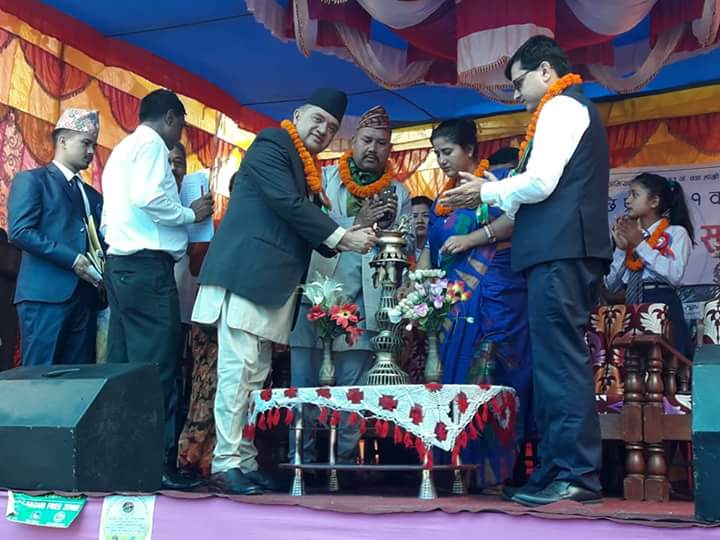 महिला लक्षित कार्यक्रम
महिला तथा बालबालिका सम्बन्धी प्रोफायल बनाउन घरधुरी सर्वे को काम सम्पन्न भई कम्यूटरमा तथ्याङ्क प्रविष्ट गरी प्रोफायल तयारीको चरणमा रहेको  । 
१५ वटा कार्यक्रम मध्ये १४ वटा सम्पन्न गरिएको ।   
 विनियोजन भएको रकम 		रु १८७५०००। 
 जम्मा भएको खर्च 		रु  १५१९०००। (८१%)
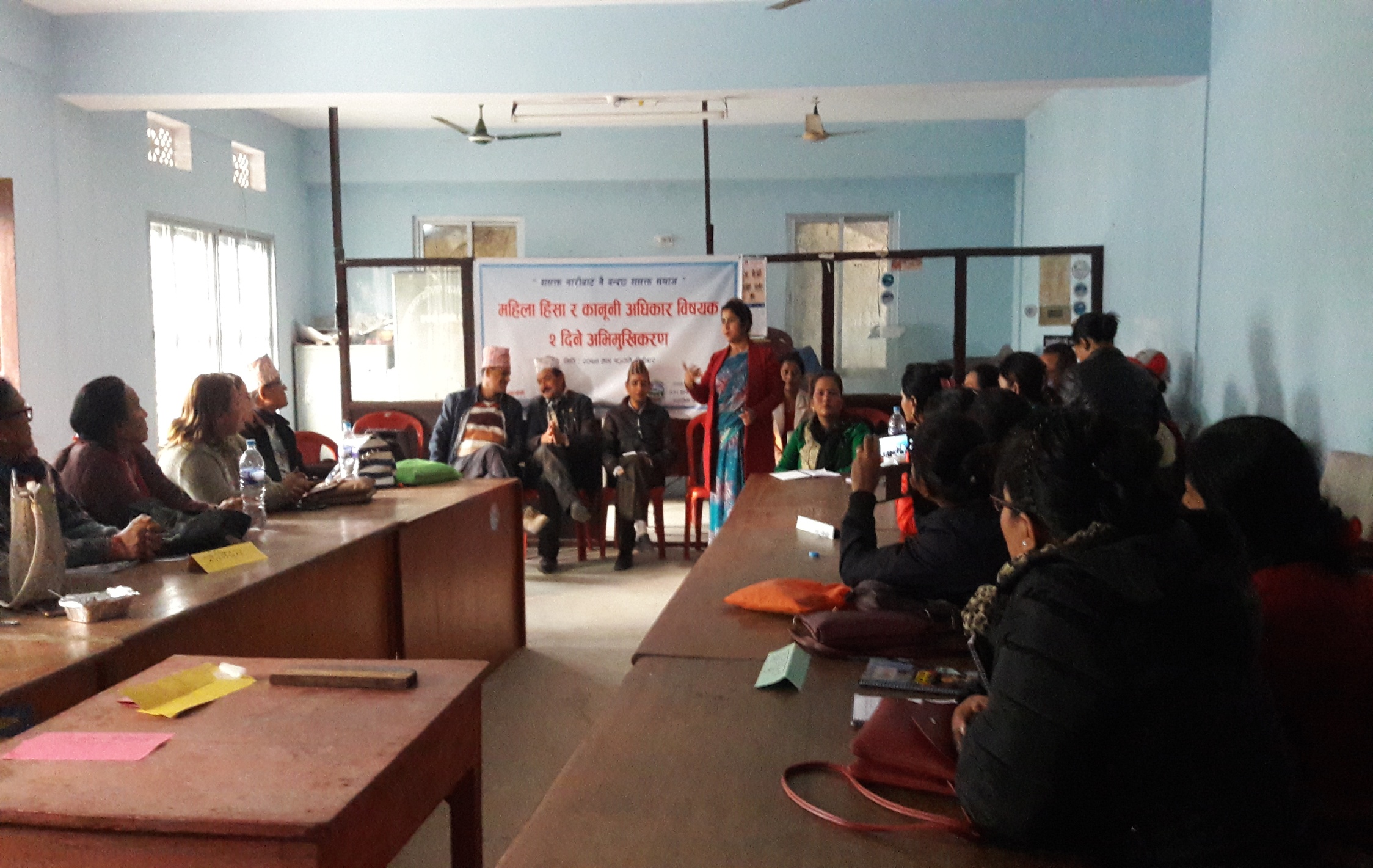 महिला लक्षित कार्यक्रम
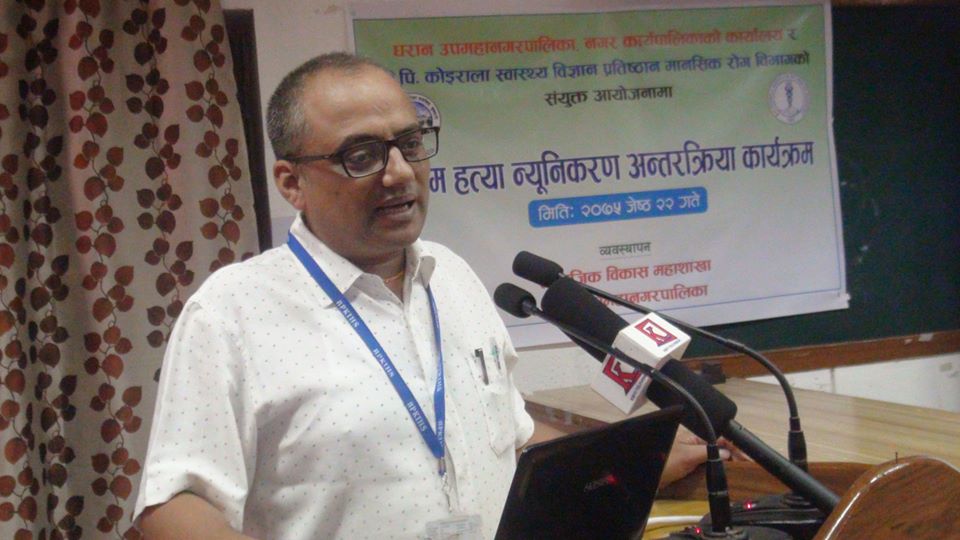 कौशी खेती तालिम
आत्माहत्या न्यूनीकरणा गोष्ठी
अन्य लक्षित वर्गका कार्यक्रम
विभिन्न समुदायका लागि १४ वटा कार्यक्रमहरु स्वीकृत भएकामा १३ वटा सम्पन्न भए ।  
केहि कार्यक्रमहरु सम्बन्धित संघ संस्थाहरु संगको सहकार्यमा संचालन गरिए भने केहि न पा वाट आफै संचालन गरिए ।
आदिबासी जनजाति विकासका ११ वटा कार्यक्रम सम्बन्धित जातीय संस्थाको सहकार्यमा सम्पन्न भए । 
दलित समुदाय संगको सहकार्यका कार्यक्रमहरु व्यबस्थापनका लागि दलित विकास समित गठन गरिएको र सोहि समिति मार्फत १० वटा कार्यक्रम संचालन गरिए ।
वडा नं. १, ५, ८ र १४ मा टोल विकास संस्थाहरूलाइ अभिमुखीकरण गरियो ।  

विनियोजन भएको रकम    रु  २६२५०००।

जम्मा भएको खर्च   	  रु  १७२७०००। - ६५=७% _
+
दलित विकास कार्यक्रम
पञ्जिकरण सम्बन्धमा
पञ्जिकरणको काम २० वटै वडावाट हुने गरेको ।
 २० वटै वडा वाट अनलाईन घटना दर्ता हुने गरेको ।
 पञ्जिकरणको काम बैशाखवाट सुरुहुने  
 २०७४ सालमा दर्ता भएका धटना संख्या	

जन्म दर्ता बालक २३८७ र बालिका २४६७ जम्मा ४८५४ वटा
मृत्यू दर्ता पुरुष ४१० र महिला ४९२ गरी  जम्मा ९०२ वटा
बिवाह दर्ता      	 			जम्मा	१६७१ वटा
बसाई सराइ दर्ता   			जम्मा १७११ वटा
सम्बन्ध बिच्छेद दर्ता 			जम्मा ६० वटा
सडक बालबालिकालाइ उद्दार गरी vocमार्फत १० जनालाइ घरमै पुनर्स्थापना
47
नगर बाल भेला वाट २१ सदस्यीय नगर बाल संजाल पुनर्गठन भएको
48
वडा नं १३ बालमैत्री घोषणा कार्यक्रम
49
वडा नं १४ बालमैत्री घोषणा
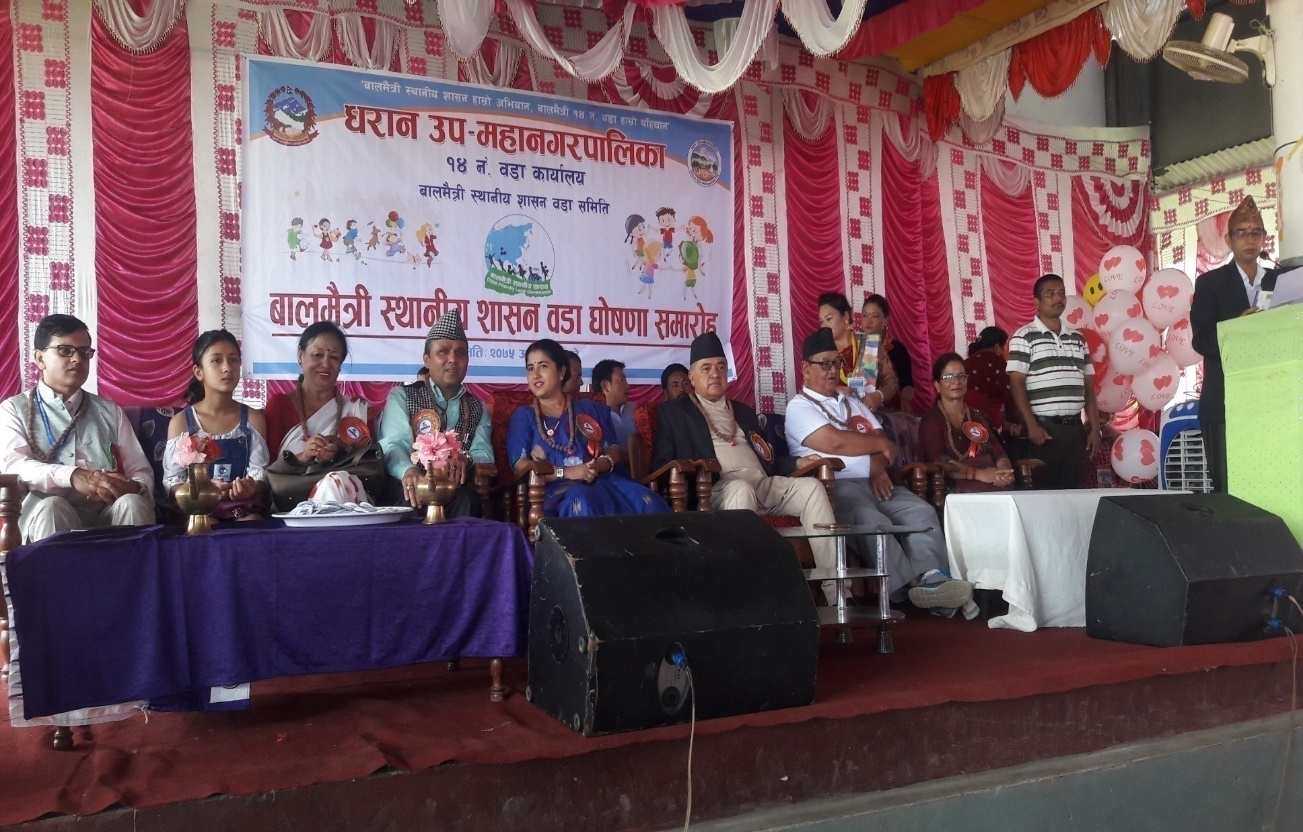 ३९ सूचक
अनुगमन व्यवस्था
दीगोपना र लगानी योजना
50
वडा स्तरीय लक्षित कार्यक्रम
51
52
सामाजिक सुरक्षा शाखा
भत्ता लिएका लाभग्राहीहरुको विबरण
सामाजिक सुरक्षा भत्ता निकासा
कुल जम्मा वितरण भएको रकम रु १६९४२४७०५। 

जेष्ठ नागरिक 			रु ८२१८२०००।
जेष्ठ नागरिक दलित     		रु १३२३००००।
एकल महिला 			रु ३८८०८०००। 
विधवा 				रु २९३२२०००।
लोपोन्मुख 			           रु ८०००। 
पूर्ण अपाङ्ग 				रु ४०४४०००।
अति अशक्त 			रु २३४४८००।
बालबालिका सुरक्षा  			रु २६७४८००। 

महिला १३८८ र पुरूष १५५३ गरी जम्मा २९४१ जेष्ठ नागरिक परिचयपत्र वितरण गरियो
लक्षित वर्गको कार्यक्रम वडागत खर्च
लक्षित वर्गको कार्यक्रम वडागत खर्च
शिक्षा तर्फ
शिक्षक विवरण
57
धरान उपमहानगरपालिकामा नगर शिक्षा समितिको मिति २०७४।०८।११ मा  गठन
नगर शिक्षा समितिले गरेका  मुख्य निर्णयहरु
आधारभुत तहको परीक्षा सञ्चालन गर्न परीक्षा सञ्चालन समितिलाइ जिम्मा ।
तपशिलका  विद्यालयलाइ तपशिल बमोजिमको मासिक रकम सहयोग गर्ने ।
59
विद्यालयहरुमा शैक्षिक क्यालेन्डर निर्माण गरी कार्यान्वयन ।
सामुदायिक विद्यालयमा कार्यरत शिक्षकहरुलाई  शिक्षक डायरी वितरण र कार्यान्यन ।
पूर्वाञ्चल क्याम्पस धरानलाइ आ व २०७४।०७५ मा २०००००।– आर्थिक सहयोग गर्ने निर्णय ।
विभिन्न विद्यालयहरुमा कक्षा थप अनुमति दिने निर्णय ।
आधारभुत तह कक्षा ८ को वार्षीक परीक्षाको तयारी प्रश्न पत्र छपाइ, परीक्षा सञ्चालन, अनुगमन, उत्तरपुस्तिका परीक्षण, सम्परीक्षण, नतिजा प्रकासन,  पुन ग्रेड बृद्धीको परीक्षा सञ्चालन, उत्तर पुस्तिका परीक्षण, बृद्धी भएको ग्रेड समायोजन गरी ग्रेड सिट वितरण
60
विभिन्न विद्यालयहरुलाइ कार्यक्रमका लागि निकासा भएको
61
62
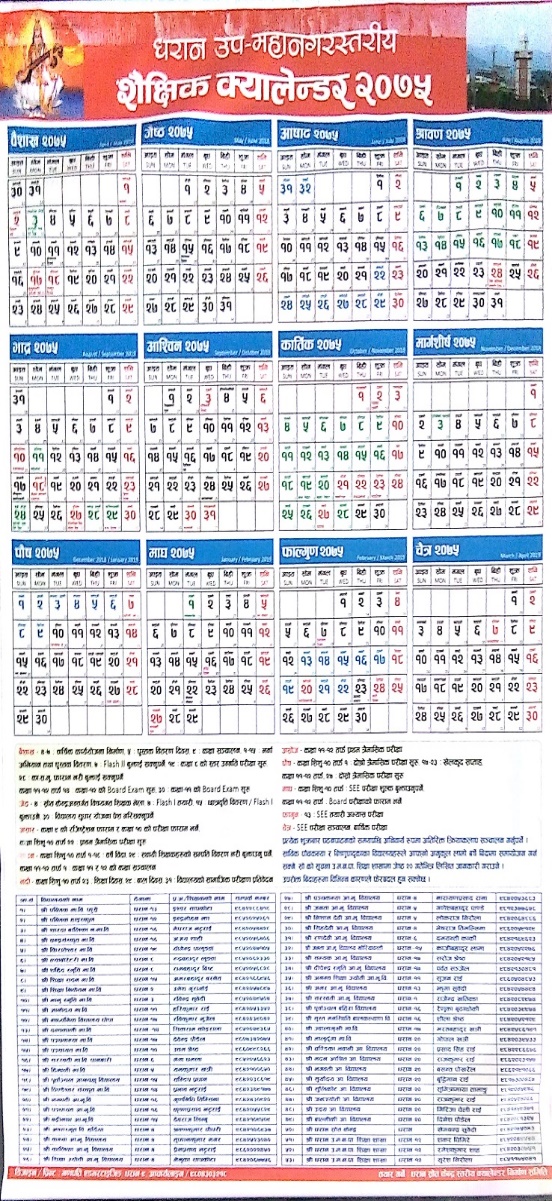 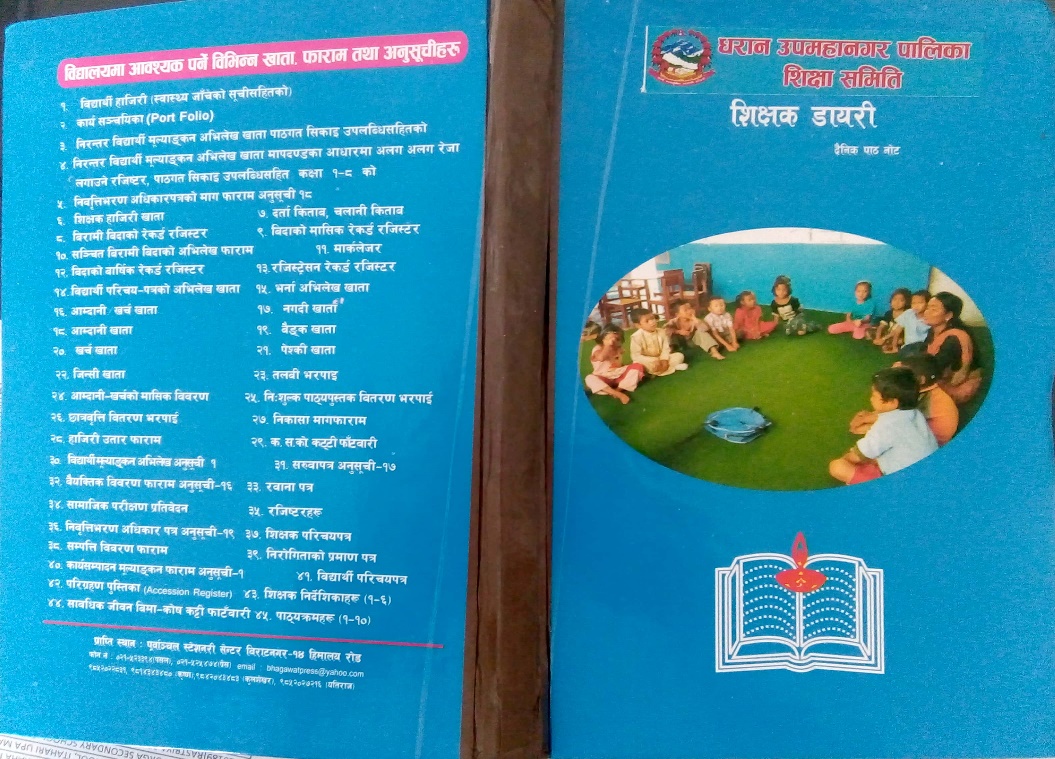 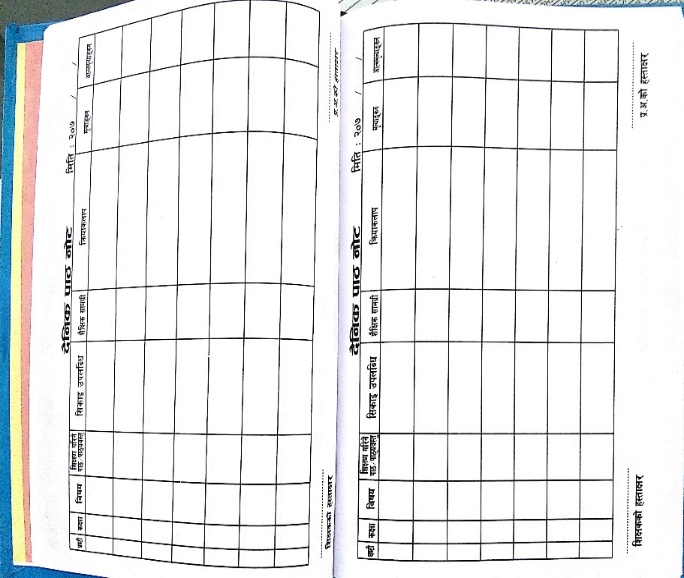 सुकुम्बासी समस्या समाधानतर्फ
सुकुम्बासी पहिचान र व्यवस्थापनका लागि व्यवस्थापन समिति गठन भएको
अव्यवस्थित वसोबासको लगत संकलन र घर नम्बरिङ्ग कार्य भई रहेको।
व्यवस्थित आवास नमुना कार्यक्रम संचालनका लागि प्रारम्भिक कार्य भैरहेको।
सुकुम्बासी व्यवस्थापनका लागि नियमावली तयार गर्ने कार्य भैरहेको।
64
भुमिहिन सुकुम्वासीहरुलाई घर नम्बर वितरणको अवस्था
65
सामान्य प्रशासन तथा सेवा प्रवाहको स्थिति
66
अख्तियार दुरुपयोग अनुसन्धान आयोगवाट प्राप्त पत्रको सम्बन्धमा प्रशासन महाशाखाबाट भएको काम कारबाहीको विवरण
१. धरान-५ अधेरीखोला आसपासमा रहेका एलानी जग्गामा अनाधिकृत रुपमा तारजालि लगाइ करिव ३ बिघा जग्गा कव्जा गरी बिक्री गरको भन्ने विषयमा
मितिः २०७४।०३।०७ मा अ.दु.अ.आ.ईटहरीको प्राप्त पत्रको 
प्राविधिकहरुवाट स्थलगत निरीक्षण गरेको र उजुरीमा उल्लेखित व्यक्तिहरुवाट बुझ्दा उक्त तारजाली भुसंरक्षण कार्यालयले बाढी नियन्त्रणको लागि लगाएको भन्ने बुझिएको र उक्त जग्गा बेच बिखन नभएको भनी प्रतीबेदनमा उल्लेख भएको 
उक्त खालि जग्गाहरुलाई प्राविधिकको राय एवं अ.दु.अ.आ.ईटहरीको मितिः२०७५/०४/१५ को पत्रानुसार संरक्षण गर्न वडा कार्यालय धरान-५ लाई पत्राचार गरिएको ।
67
अदुअआ...
२. धरान-१४ को प्लटिङ जग्गाको विषयमा अ.दु.अ.आ.ईटहरीको मितिः२०७४।०४।२५ को प्राप्त पत्रको विषयमा यस कार्यालयका सर्भेक्षकबाट स्थलगत अध्ययन गरी मितिः २०७४।०५।०६ गते पेश गरेको प्रतिवेदनलाई २०७४।१०।०९ गते अ.दु.अ.आ.ईटहरीलाई जवाफ पठाएको ।
३. धरान-१४ बस्ने कर्ण बहादुर राईको आमा खडग कुमारी राईको विषयमा अ.दु.अ.आ.ईटहरीवाट मितिः २०७५।०२।१८ गते प्राप्त पत्र सम्बन्धमा यथार्थ विवरण सहितको राय यस कार्यालयवाट मितिः२०७५।०२।२७ गते पठाइएको ।

४. धरान-१० स्थित श्री पंचायत मा.बि.का प्र.अ. श्री उतम श्रेष्ठ विरुद्ध परेको उजुरी सहित अ.दु.अ.आ.ईटहरीको मितिः २०७४।०९।०२ गतेको प्राप्त पत्रको सम्बन्धमा सम्बन्धित बिधालयको प्र.अ.सँग स्थलगत रुपमा उजुरीको बिषयमा छानविन गरी मितिः२०७५।०२।२८ गते प्राप्त प्रतिवेदन सम्बन्धित आयोगको कार्यालयमा मितिः २०७५।०२।२८ गतेनै सक्कल 	प्रतिवेदन पठाईएको ।
68
अदुअआ...
५. धरान-११ को साविक घोपा ६ख कि.नं. १४ १२८१ १२८२ १२८३ र १२८४ को एलानी जग्गामा बनेका घर टहराहरु हटाइ जग्गाको सरक्षण गर्ने भनी मितिः २०७४।१२।२२ गते अ.दु.अ.आ.काठमाण्डौंको पत्रको सम्बन्धमा मितिः २०७४।१०।१२ गते नगर कार्यपालिकाको बैठकवाट भएको निर्णय सहित जवाफ पठाइएको ।

६. धरान-१४ को प्लटिङ जग्गाको विषयमा नभएको बाटोलाइ बाटो छ भनी झुठा प्रतिवेदन दिने कर्मचारीलाई कानुन अनुसार कारवाही गर्ने अधिकार र दायित्व धरान उपमहानगरपालिकाको अधिकार भएकोले यस कार्यालयवाट कारबाही हुन अ.दु.अ.आ.ईटहरीबाट मितिः २०७५।०४।१५ गते पत्र प्राप्त भएकोमा निज कर्मचारीलाई मितिः २०७५।०४।१८ गते स्पष्टीकरण पेश गर्न जानकारी गराईएको ।
69
;"rgf tyf ;~rf/ ljsf; ;DaGwL sfo{s|d
;"rgf tyf ;~rf/ ljsf; ;DaGwL sfo{s|d====
न्यायिक समिति तर्फ
72
आर्थिक विकास महाशाखा अन्तर्गत २०७४।०७५ सम्पन्न कार्यहरु पशु विकास तर्फ
73
कृषि विकास तर्फ
74
75
अन्य
उद्योग दर्ताकालागि घरेलु तथा साना उद्योग इटहरीमा सिफारिस ।
स्थानीय सहकारी प्रर्वद्धनकालागि सचेतनामुलक तालिमको ब्यबस्थापन ।
76
kmf]xf]/ ;+sng tyf Joj:yfkg
pTkfbg -Generation_

47=88 ^g k|lt lbg
0=271s]=hL=/k|lt JolQm/k|lt lbg
(Source : Situation assessment of SWM, SEAM-Nepal, 2004)
kmf]xf]/ ;+sng tyf Joj:yfkg
agfj^ -Characteristic_

h}ljs (Organic) :                                 53.52
Inert (Inorganic)                                 20.27
Recyclable/reusable                            26.20
   Plastic                 12.62
   Paper/carton      07.26
   Glass                   03.39
   Textile/jute         01.86
   Metal                  00.82
   Rubber/Leather 00.25
	(source : Situation assessment of SWM, SEAM-Nepal, 2004)
78
kmf]xf]/ ;+sng tyf Joj:yfkg
j*fut ?^ -Route)

laxfg b}lgs ?^:  d"Vo ahf/ If]qx? 
			    -j*f g+=1,2,3,7,8,11,12 / 18_
;fKtflxs ?^:
	
cfO{tjf/ -j*f g+= 12 l%d]sL nfO{g / j*f g+= 8 			d]g/f]*, j*f g+= 7 zflGtky_
;f]djf/-j*f g+= 8 b]pdfu{, j*f g+= 11, j*f g+= 15  		    -t'n;L ky_ 17 / 18 
d+unjf/-j*f g+= 3 ulNn ^f]n / j*f g+= 19
j'wjf/ -j*f g+= 1 lzv/^f]n
ljlxjf/-j*f g+=15_
z'qmjf/ -j*f g+= 4 e]*]^f/ /  j*f g+=16_
79
kmf]xf]/ ;+sng tyf Joj:yfkg तर्फ
clGtd lg:sf;g 

xfn DUMPING eO{ /x]sf] -;]ptL vf]nf lsgf/df_
Controlled Dumping sf] k\of; eO{ /x]sf]
80
kmf]xf]/ ;+sng tyf Joj:yfkg
cGo sfo{x?

j]jfl/;] nf; ;tut
%f*f kz' lgoGq)f
cJojl:yt jhf/ tyf km'^kfy lgoGq)f
jftfj/l)fo l;sfotx? pk/ %fglag tyf sf/jfxL
e':ofxf s's'/ lgoGq)f sfo{qmd
d/]sf kz', k+%Lx?sf] Joj:yfkg
;/;kmfO{ cleofgdf ;/;kmfO{ hgzlQm kl/rfng
;/;kmfO{ ;DjlGw u'gf;f] Joj:yfkg
cflb=====
81
kmf]xf]/ ;+sng tyf Joj:yfkg
d'Vo r'gf}ltx?

;+sng tyf :yfgfGt/)f
PROCESSING AND TREATMENT
नागरिक सचेतना र सहभागीता
clGtd lg:sf;g -Joj:yfkg_
;fdflhs kl/rfng
82
ljkb\ Joj:yfkg
cfunfuL lgoGq)fsf nflu jf?)f oGq kl/rfng
83
ljkb\ Joj:yfkg
cfunfuL lgoGq)fsf nflu jf?)f oGq kl/rfng
84
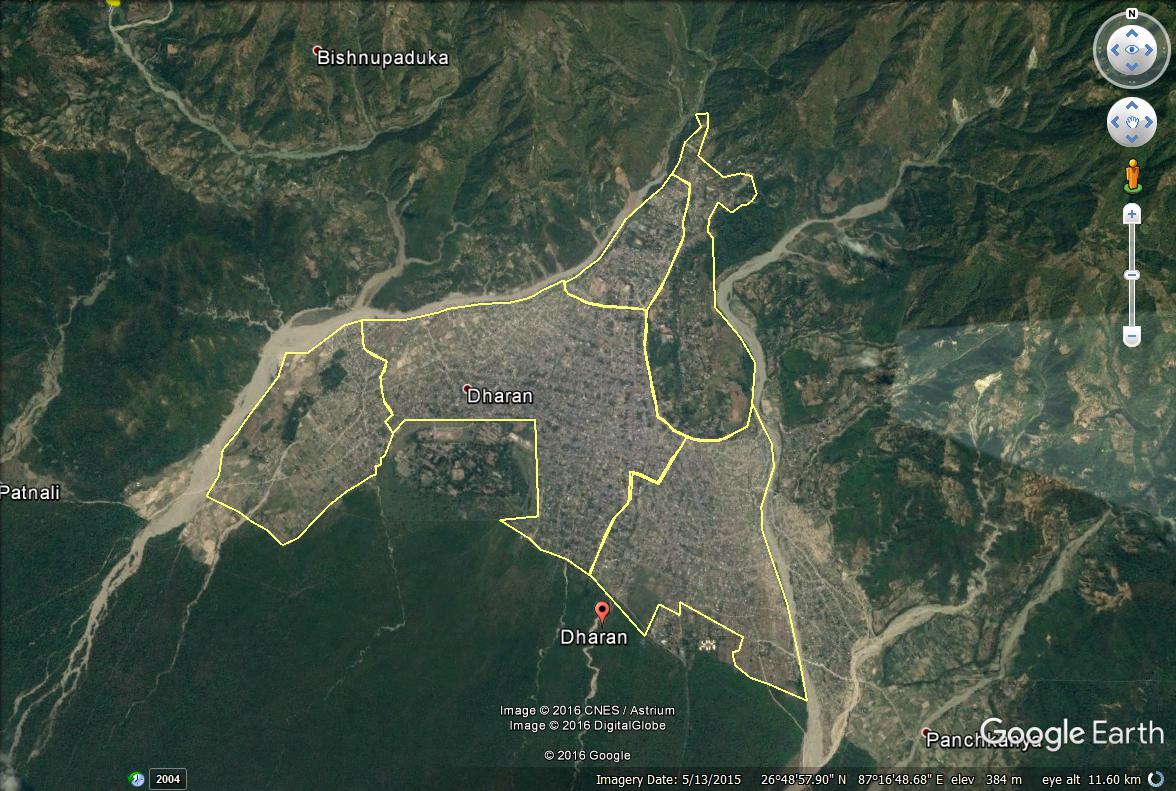 धरान खानेपानी आपूर्ति आयोजना (पुनर्स्थापना, विस्तार र विकास आयोजना)
A. Phushre
वितरण प्रणाली 

भौगोलिक वर्णन, बसोबास ढाँचा र हालको संरचनामा आधारित भएर 

५ वितरण प्रणाली 
	१. फुश्रे सह-प्रणाली 
	२. विजयपुर सह-प्रणाली 
	३. सुम्निमा सह-प्रणाली 
	४. रेल्वे सह-प्रणाली 
	५. पिण्डेश्‍वर सह-प्रणाली
B. Bijaypur
C. Sumnima
D. Railway
E. Pindeswor
प्रमुख विशेषता
प्रमुख विशेषता....
काम प्रगति
रेल्वे उप-प्रणाली 
जलाशय क्षमता: ५०० घन मिटर
स्थान: बिष्णु चोक (वडा न. ११)
स्थिति: चालु
Deep Tube Well : ३ nos 
Deep Tube Well को क्षमता : 7 lps,16 lps,14 lps
स्थिति: चालु
Sump Well Capacity: ५० घन मिटर
स्थान: कुम्बिअहल (वडा न. १७)
स्थिति: चालु
लाभान्बित घर-परिवार : २०७५ (हाल सम्म)
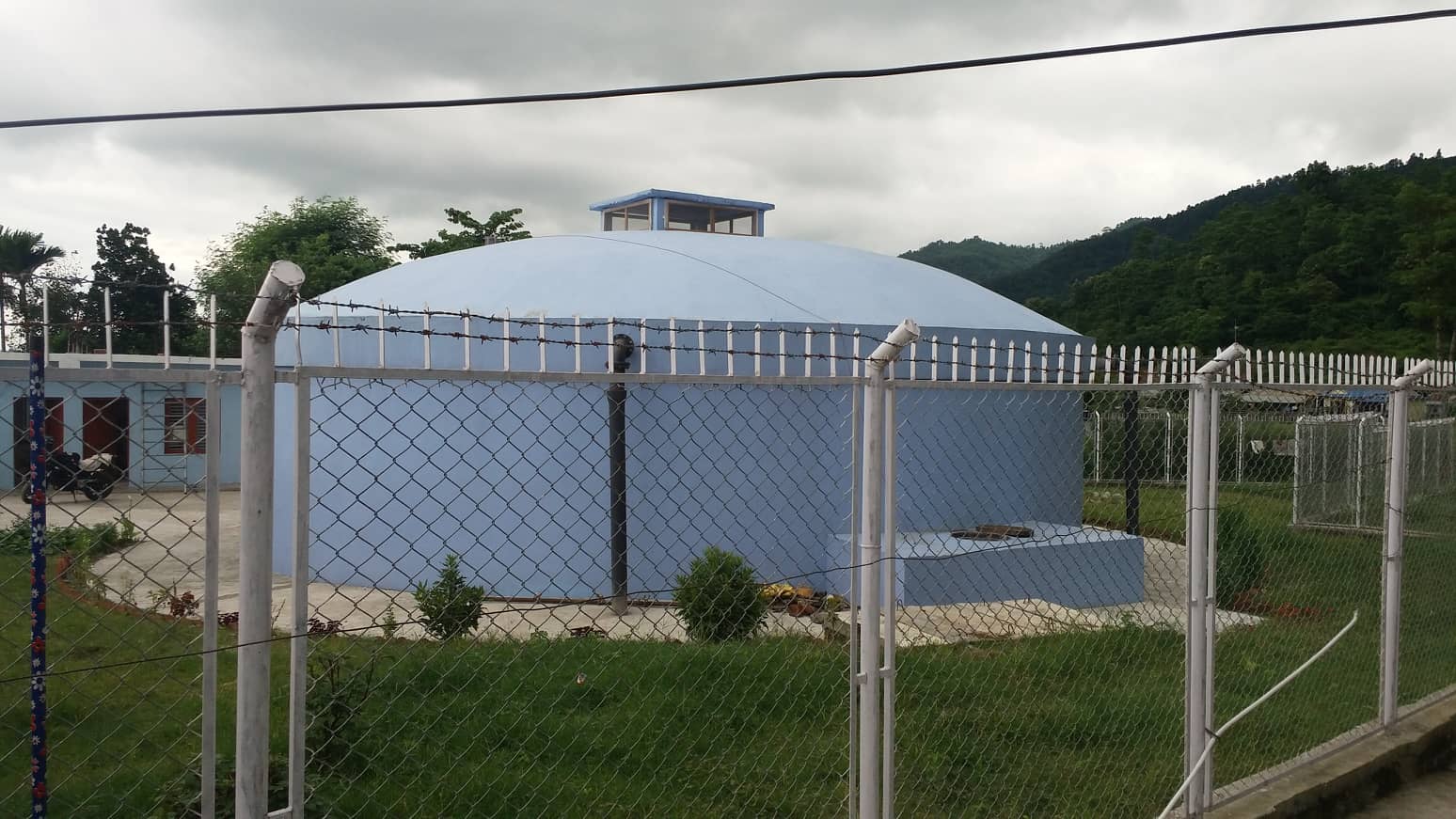 काम प्रगति

पिण्डेश्‍वर उप-प्रणाली
जलाशय क्षमता: ९०० घन मिटर
स्थान: पिण्डेश्‍वर डाँडा
स्थिति: पूरा भयो
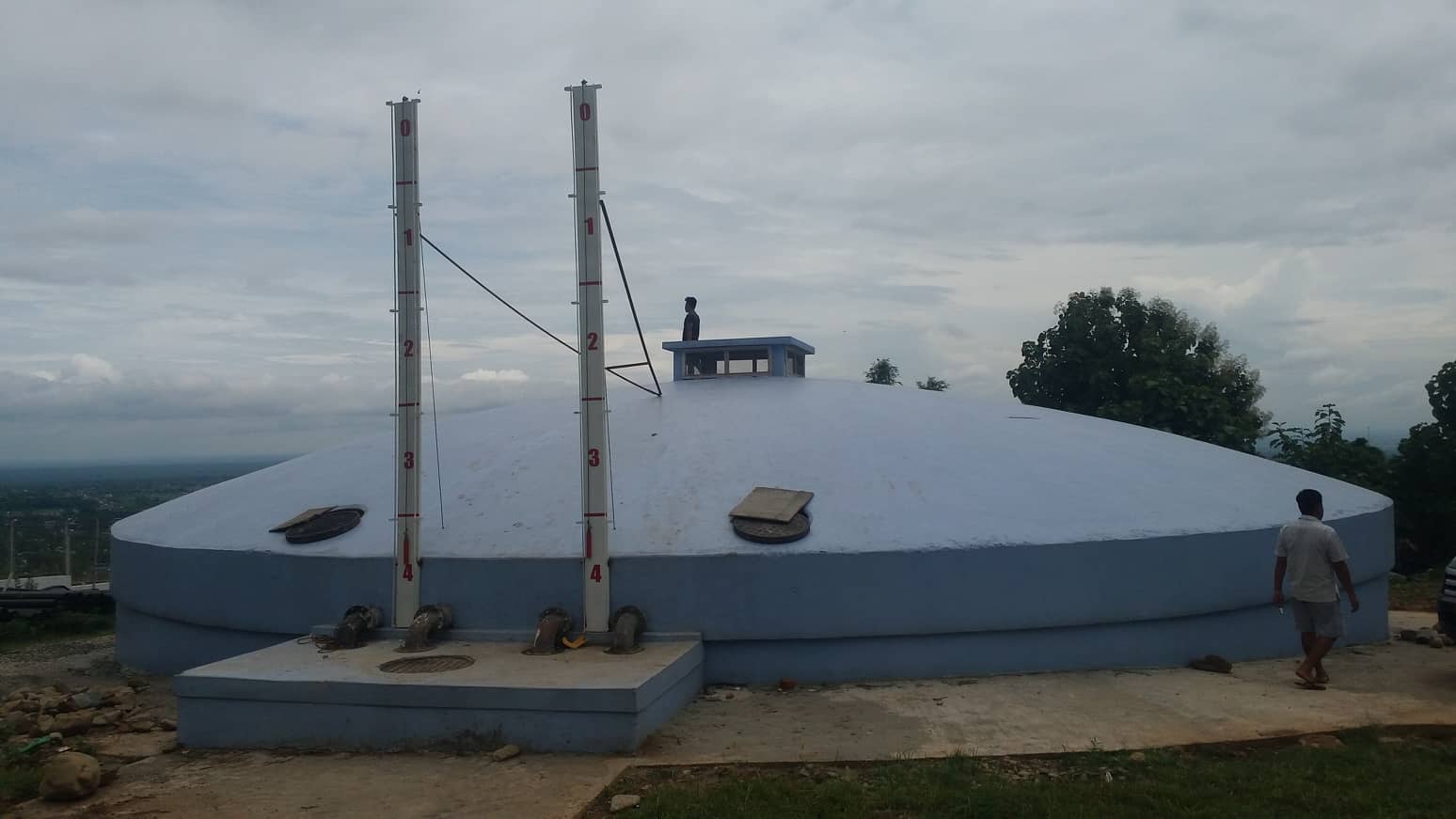 काम प्रगति
फुश्रे सह-प्रणाली 
जलाशय क्षमता: ५०० घन मिटर
स्थान: फुश्रे
स्थिति: पूरा भयो
Overhead Tank क्षमता: २०० घन मिटर (for backwash of RSF) पूरा भयो
RSF: संरचनात्मक निर्माण पूरा भयो
SumpWell (५० घन मिटर) विजयपुरका लागि: संरचनात्मक निर्माण पूरा भयो
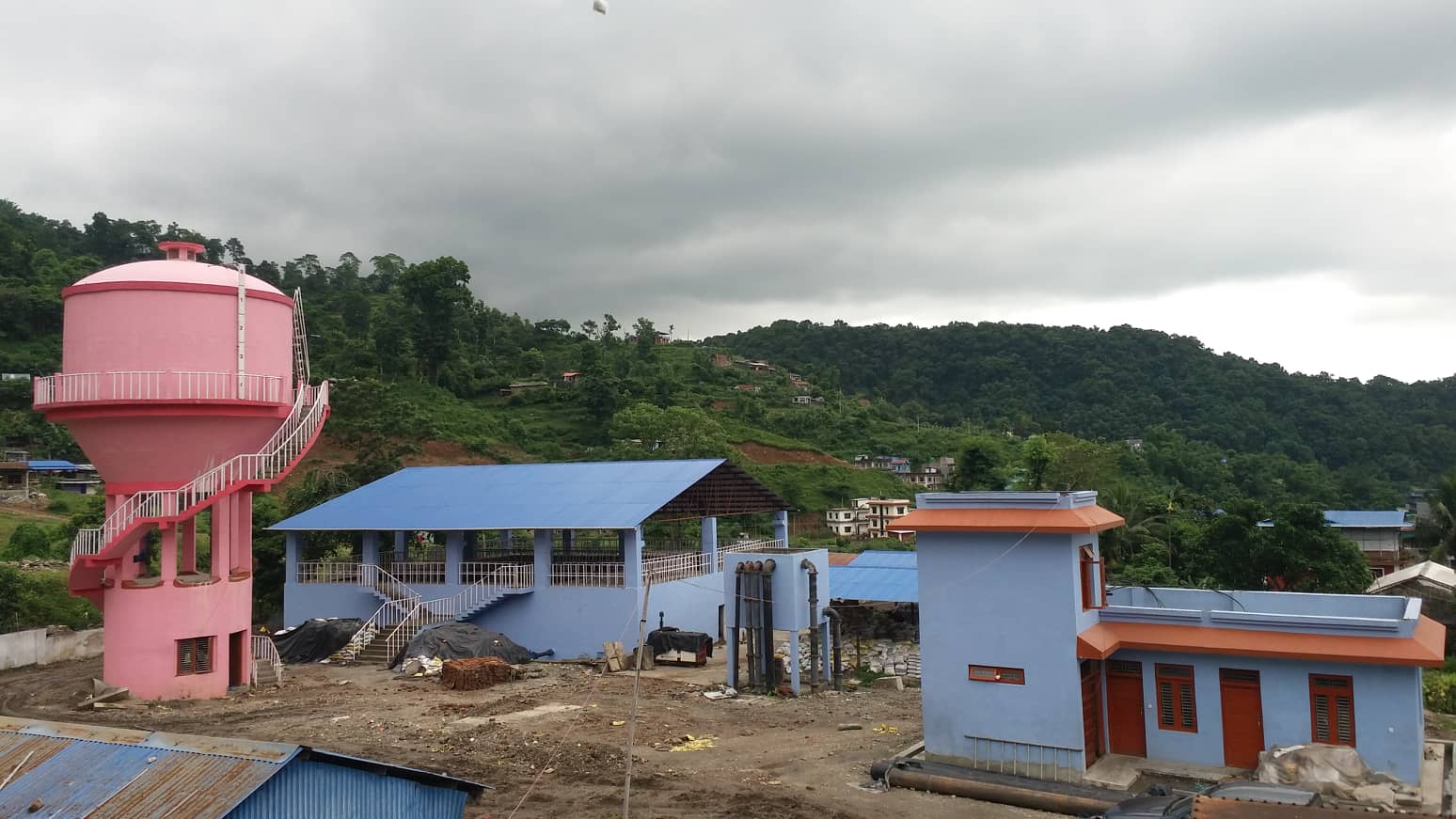 काम प्रगति
केन्द्रिय प्रणाली
Sump Well क्षमता: २०० घन मिटर
Deep Tube Well: 4 nos
Deep Tube Well को क्षमता  : 17 lps,24 lps,24 lps, 20 lps
स्थिति: 4 on operation(Backwashing of test well remaining, will be done after line connection)
Booster Pump: 5 nos
Status: चालु
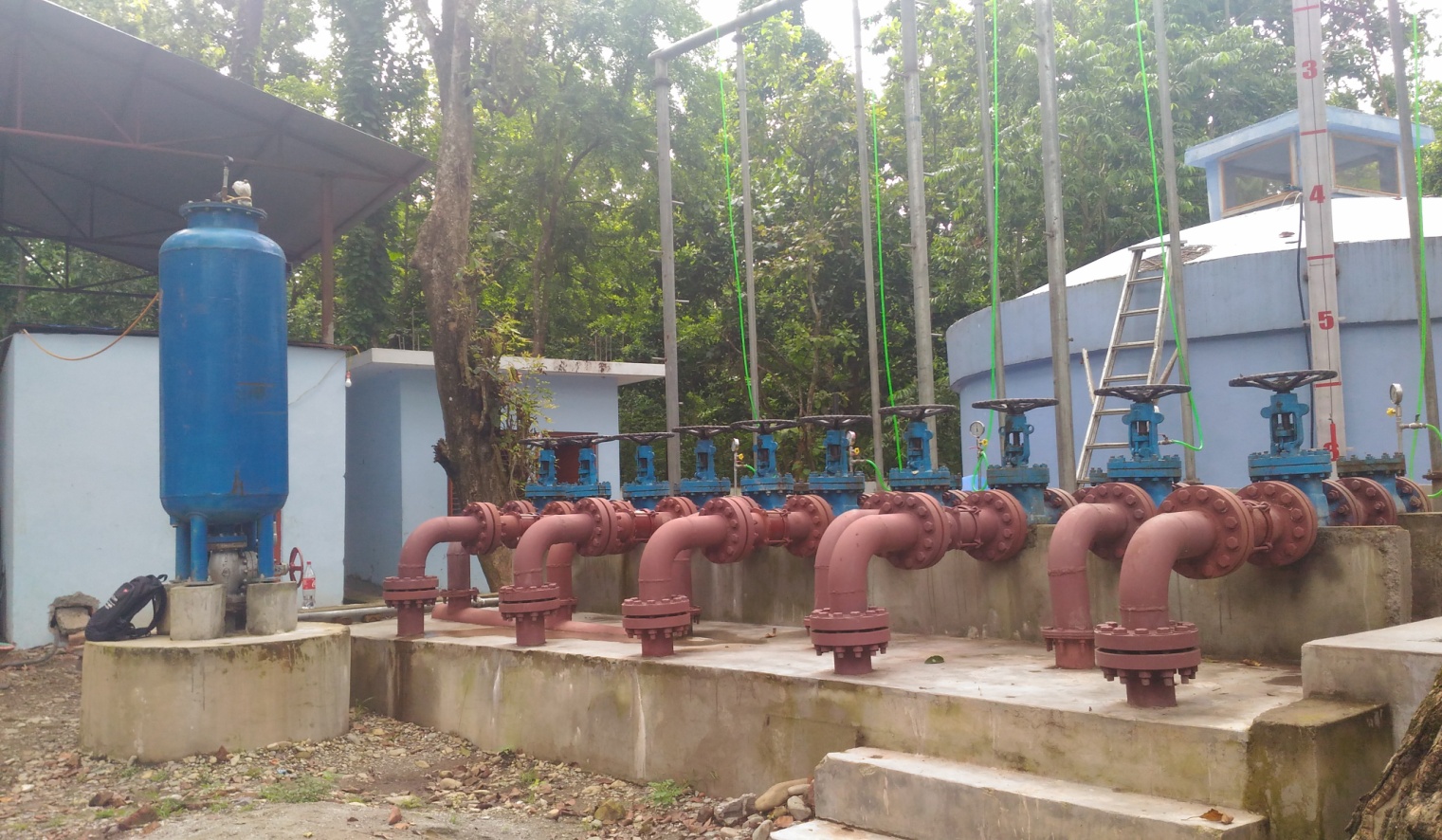 काम प्रगति
शुद्धीकरण इकाइ Filtration Unit (Flocculation Tank, Sedimentation Tank)
Flocculation Tank- पूरा भयो, परीक्षण चलिरहेको 
Sedimentation Tank- संरचनात्मक निर्माण पूरा भयो
Remaining of V-notch weir installation
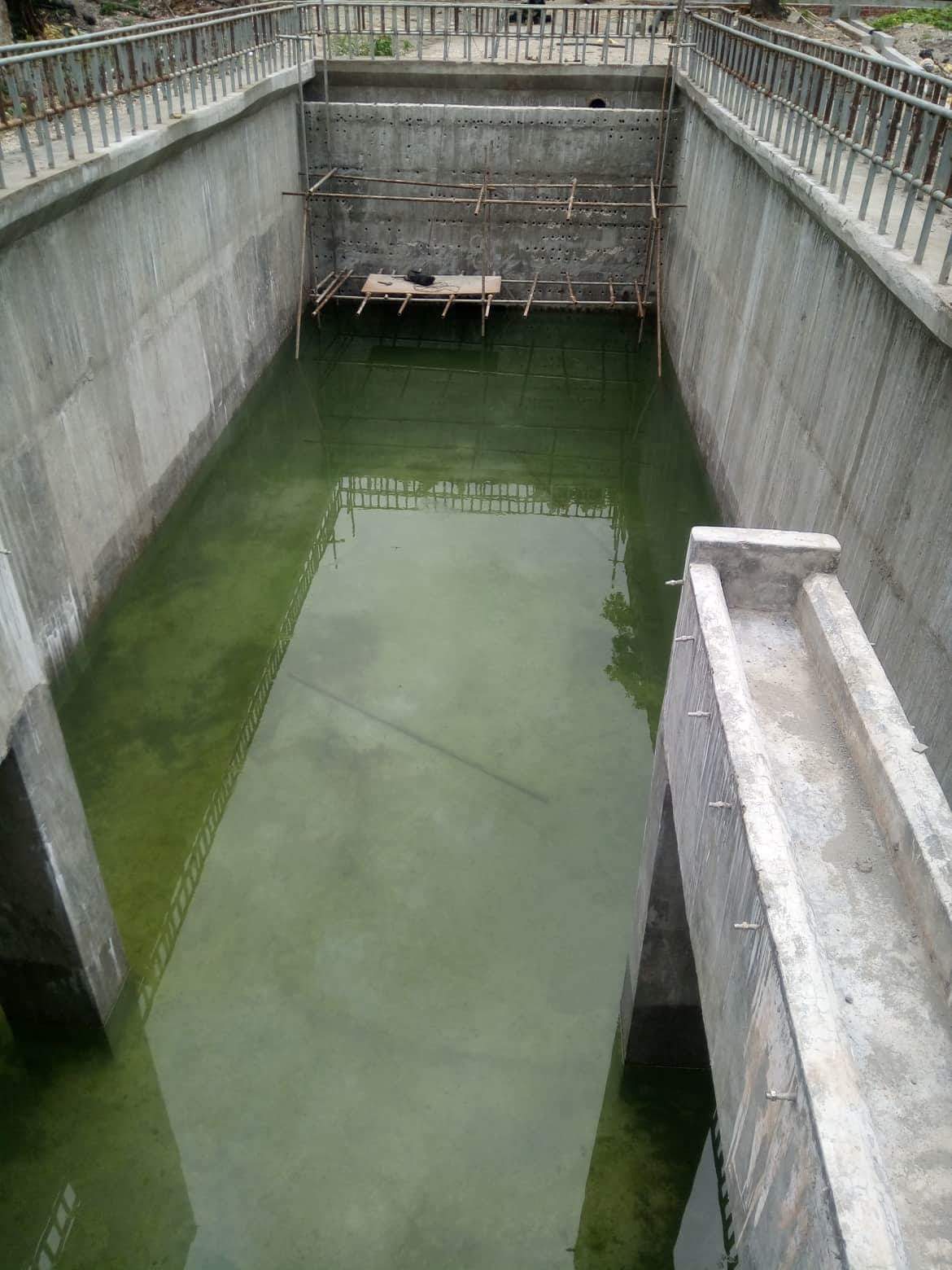 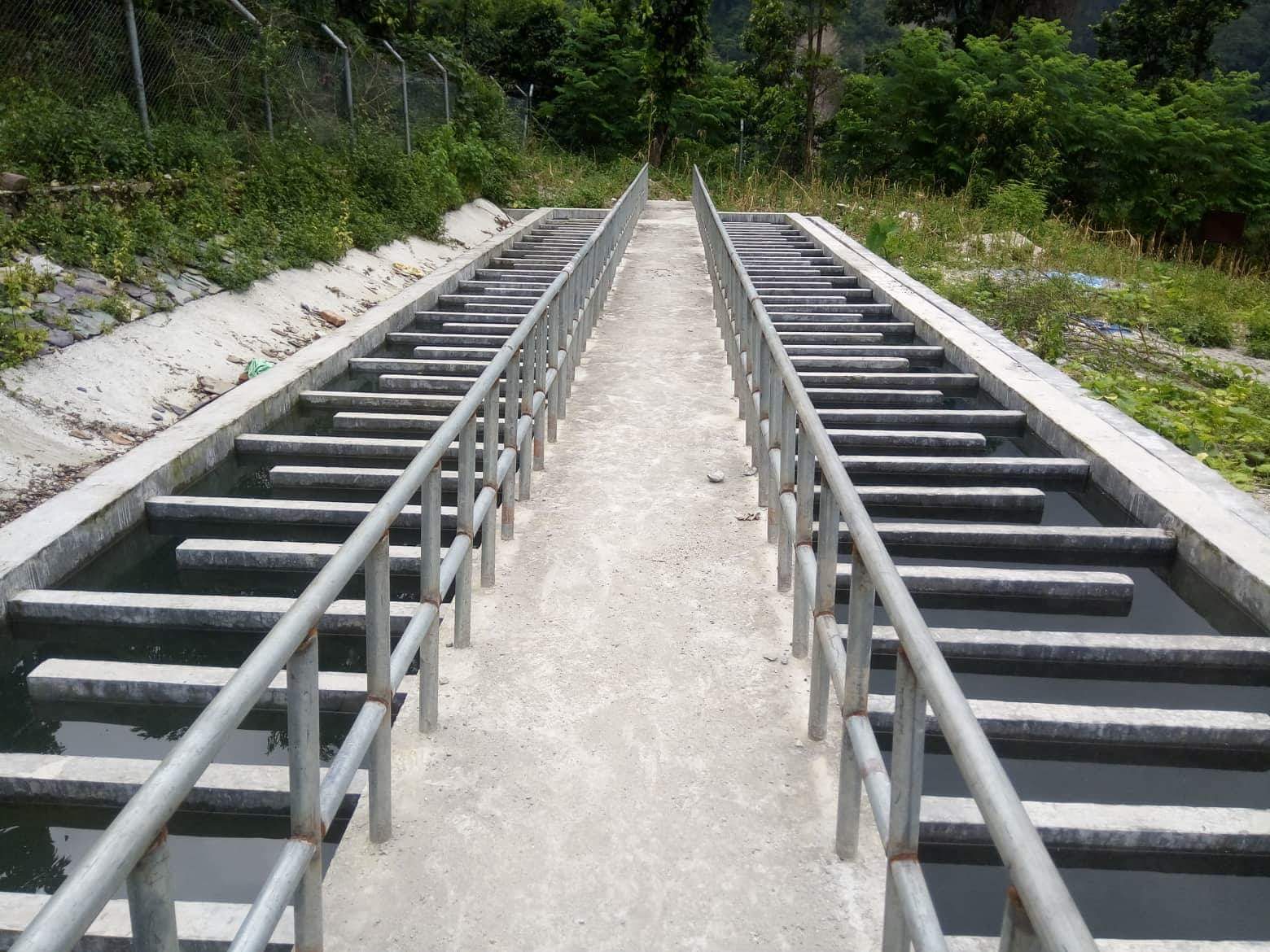 चुनौति
विजयपुर पानीटंकी निर्माण शुरु गर्ने ।
खानेपानी संस्थानको पाइप संजालमा पाइप जोड्नु ।
नयाँ बनेको सडकमा वितरण पाइप संजाल विस्तार गर्नु  ।
भुक्तानीमा ढिलाई 
आयोजनाको दैनिकी संचालन र व्यवस्थापन ।
वडाबाट भएका मुख्य क्रियाकलापहरु
सहभागितामूलक योजना तर्जुमा र प्राथमिकीकरण
बालमैत्री, पूर्ण खोप, पूर्ण सरसफाइ अभियान संचालन
खेलकुद सामाग्री वितरण
जेष्ठ नागरिक सम्मान
विपद् जोखिम न्युनिकरणका लागि कोष स्थापना गरेको 
वेवारिसे लास दाह संस्कारका लागि व्यवस्थापन
सार्वजनिक सम्पत्ति तथा साँस्कितिक सम्पदा संरक्षण
जेष्ठ नागरिक चौतारी निर्माण ।
94
वडाको पहलमा भएका मुख्य क्रियाकलापहरु
स्थानिय मुद्दा तथा झै-झगडालाई स्थानिय रुप मै सहजिकरण गरी मिलाउन पहल गरेको
TLO निर्माण कार्यमा सहयोग गरेको
सामाजिक सुरक्षा भत्ता कार्ड नविकरणमा सहयोग 
सडक बत्ति व्यवस्थापनमा आवस्यक सहयोग
95
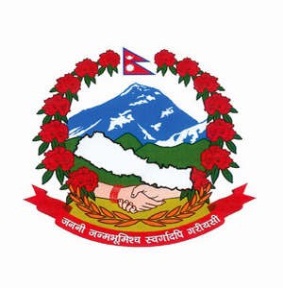 सूचना संस्कृति तथा पर्यटन
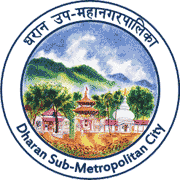 96
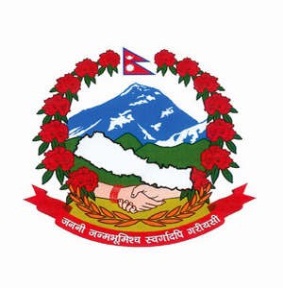 धरान पर्यटन विकास समिति
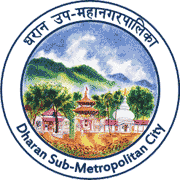 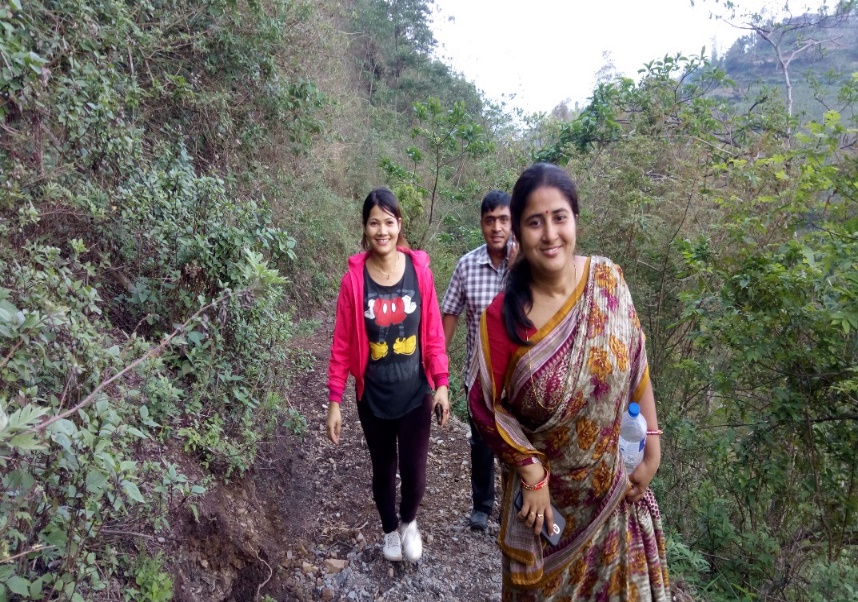 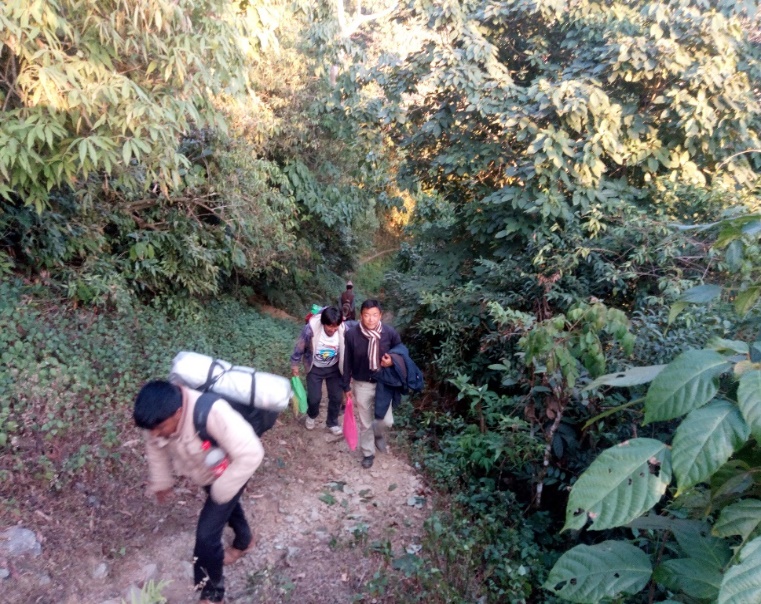 हर्दिया सेर्गे पदमार्ग निर्माण
97
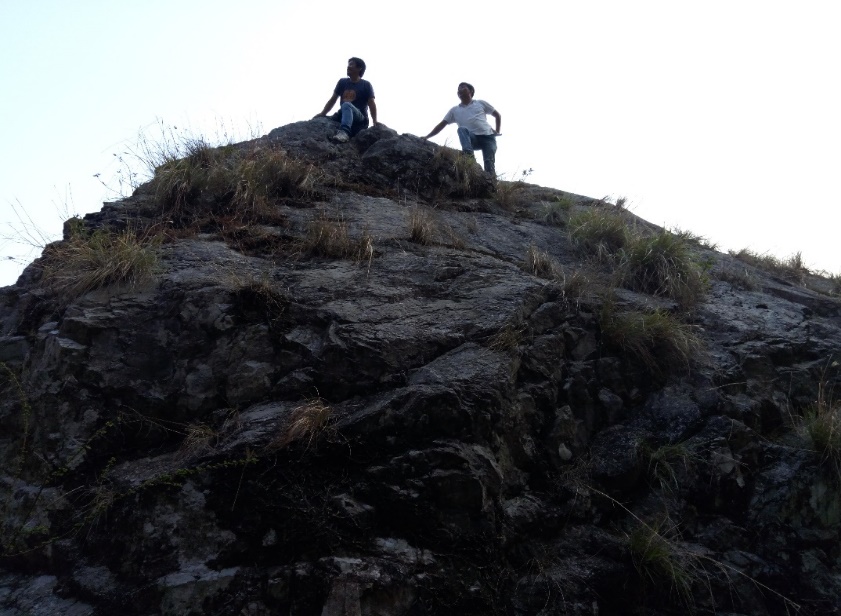 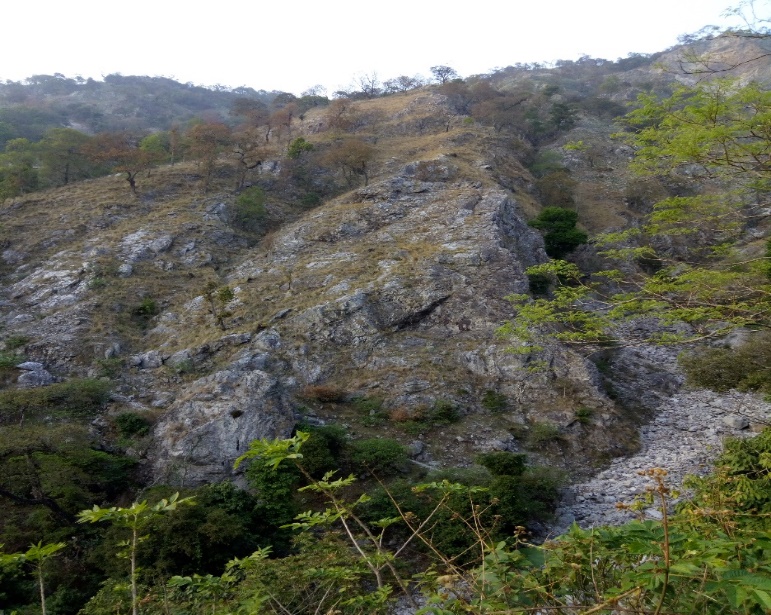 विष्णुपादुका कोल्टाङ्गमा रक क्लाईम्बिङ्ग जिपलाईन निर्माण
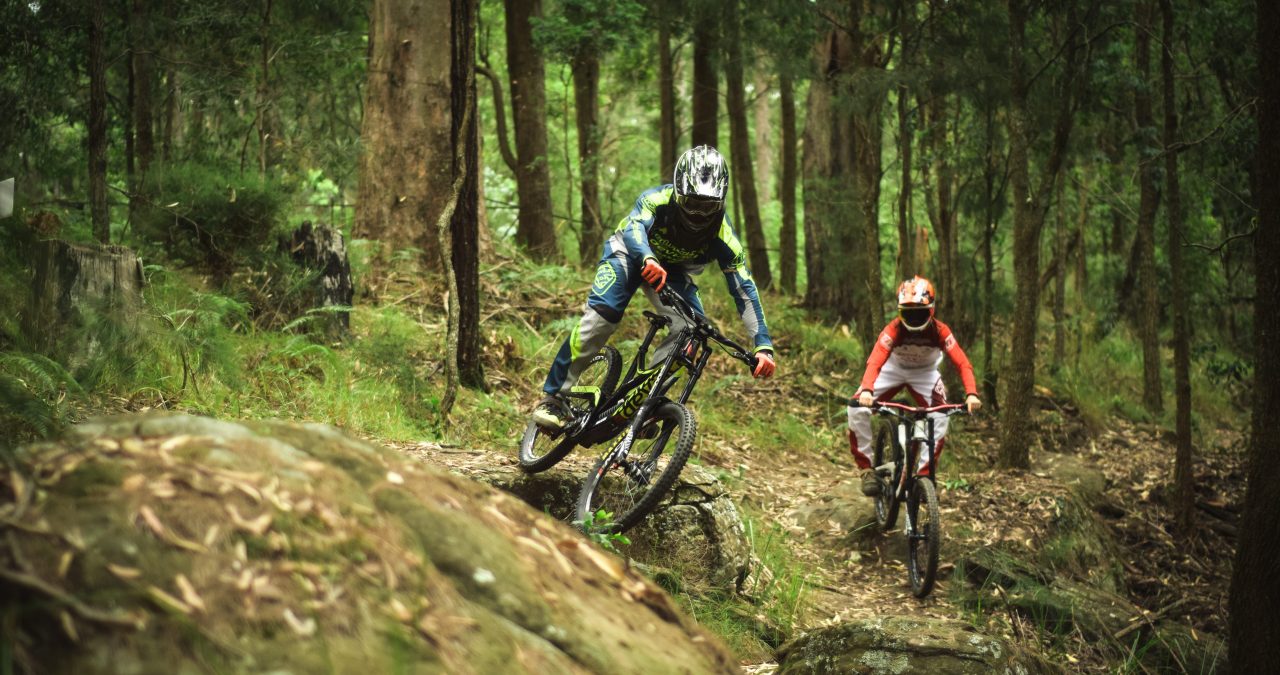 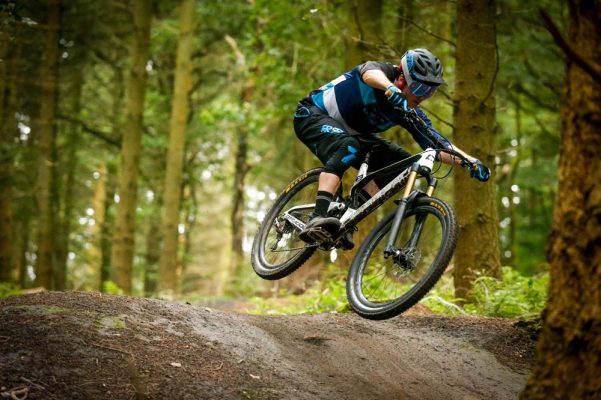 प्रथम मेयर क्रस कन्ट्री साईक्लिङ्ग कम्पिटिसन -
98
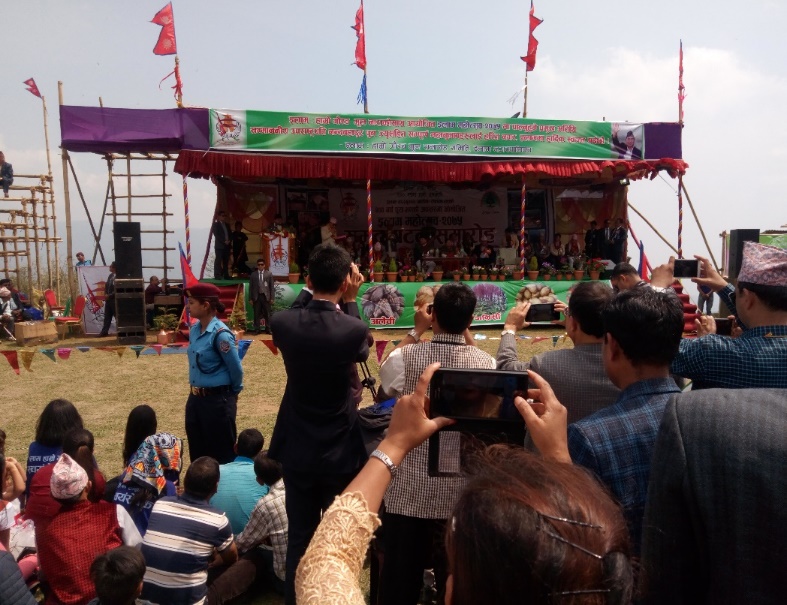 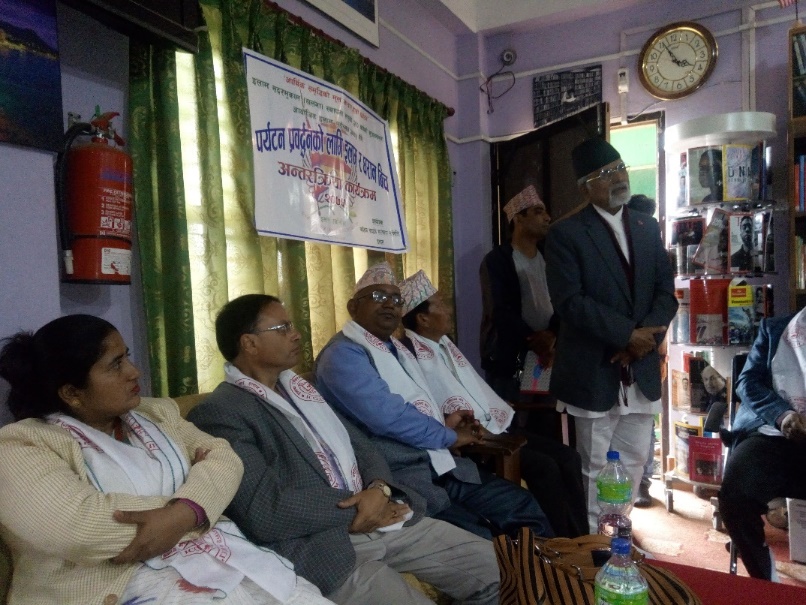 O{nfd gu/kflnsf / w/fg pkdxfgu/kflnsf lar elugL ;DaGw
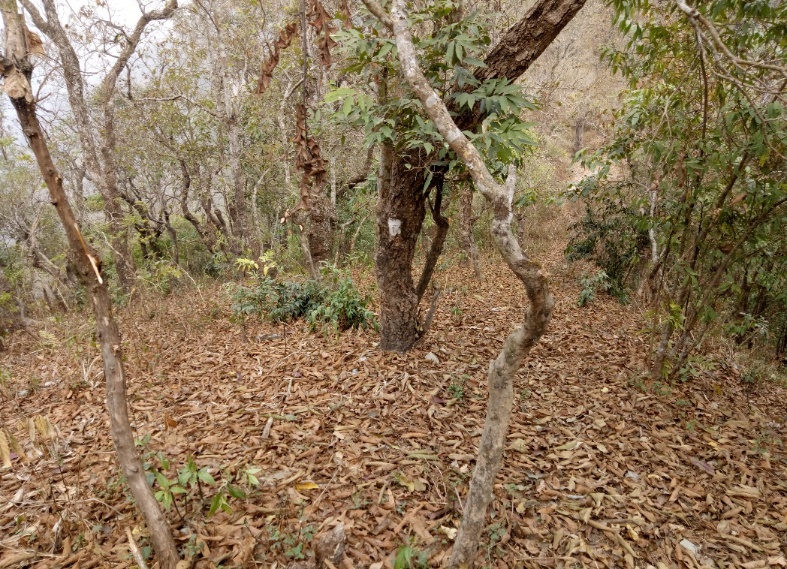 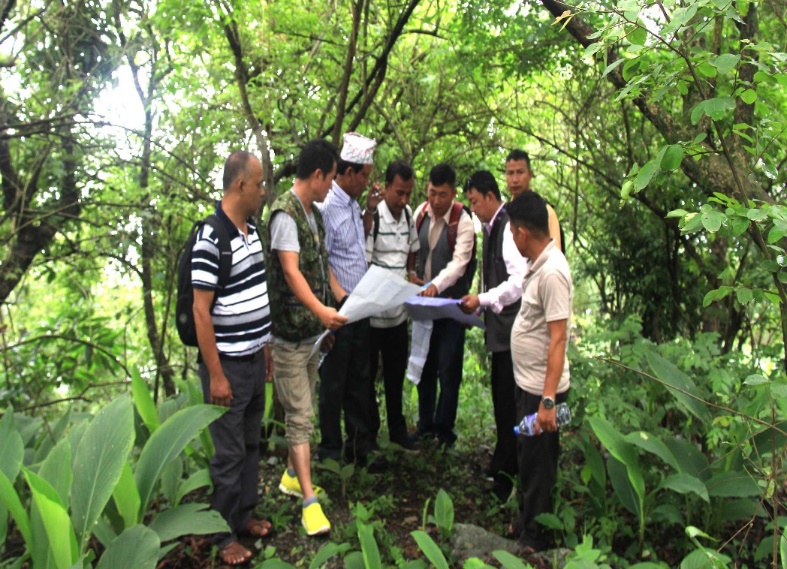 वडा नं २० मा गोल्डेन शान्ति स्तुपा निर्माणका लागि स्थलगत निरिक्षण
99
भानु चौकदेखि छाताचौकसम्म गमला सहितको रेलिङ्ग
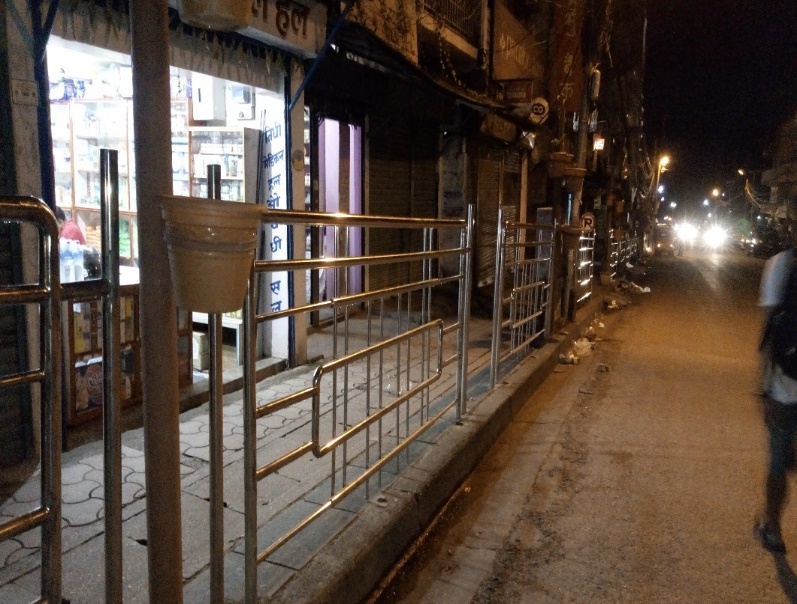 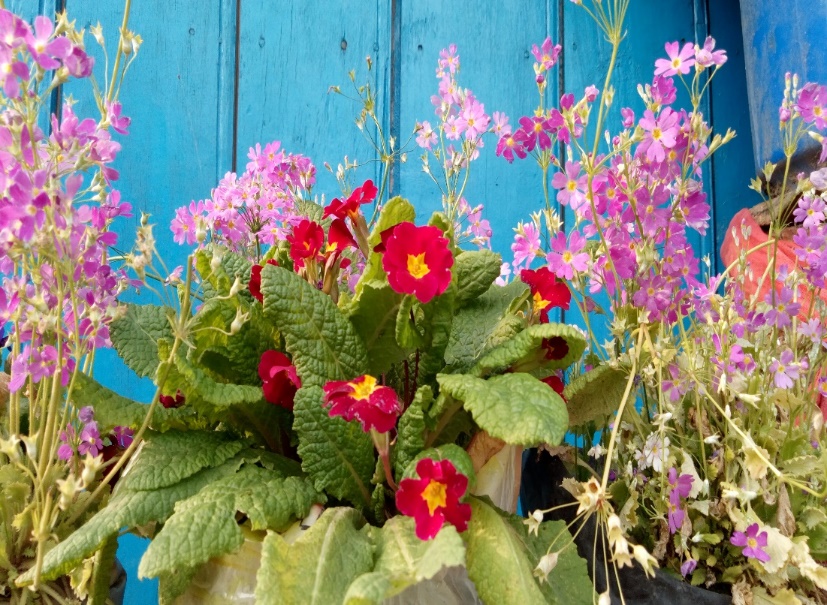 वि.पि.स्वा.वि.प्रतिष्ठानमा फुलबारी निर्माण
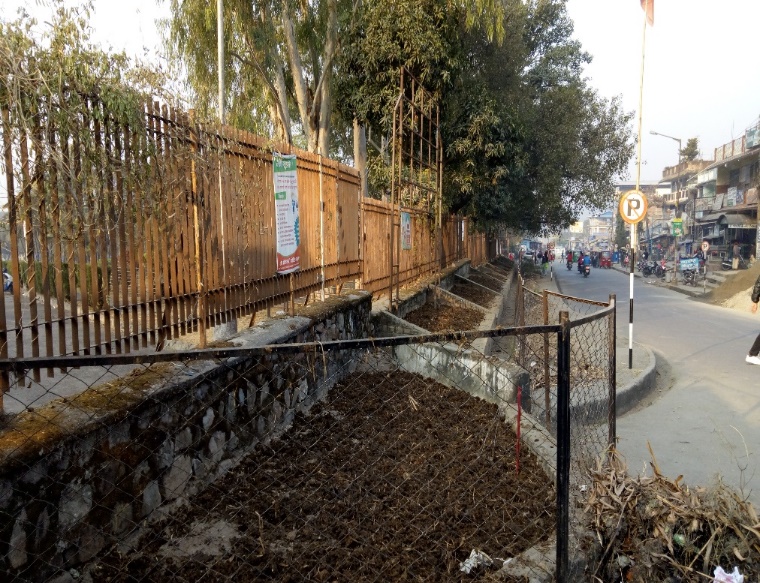 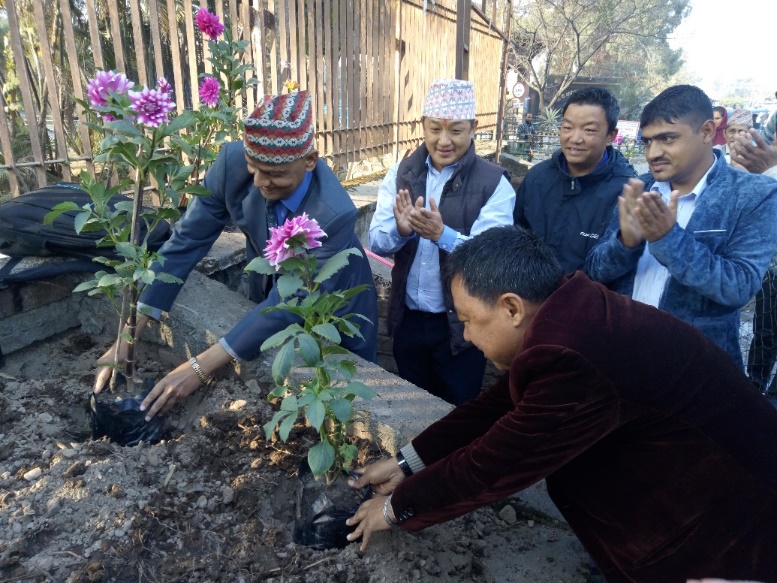 100
EAST TOURISM MART 2018
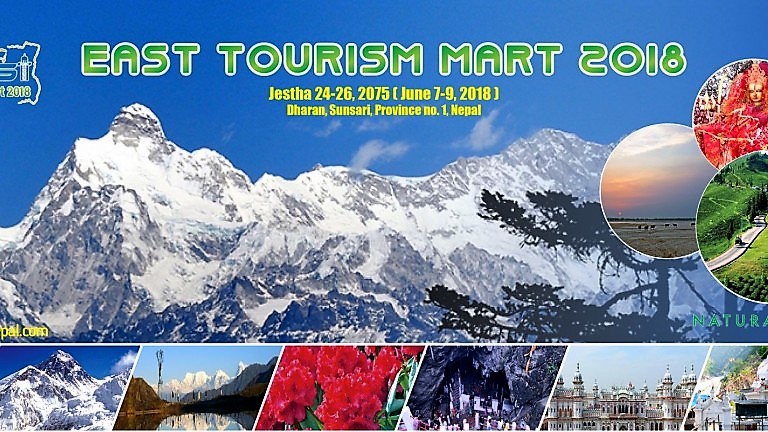 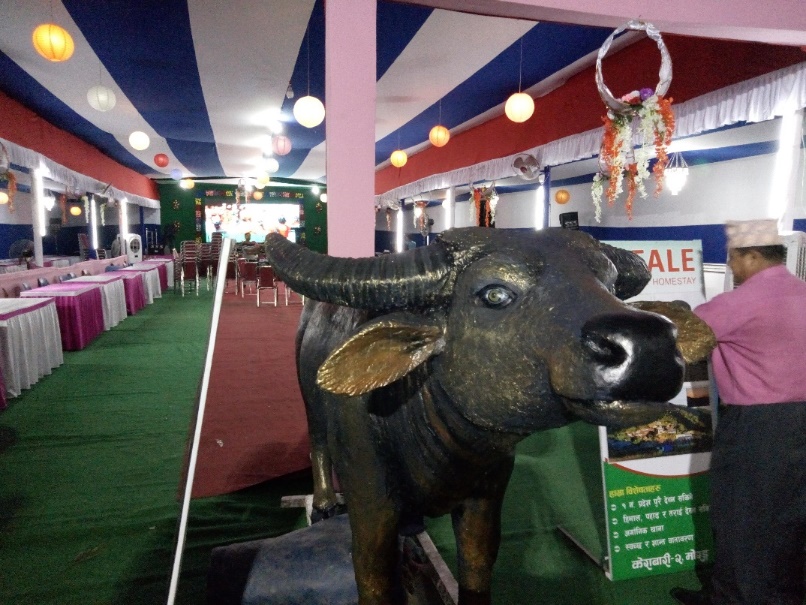 विष्णुपादुका कोल्टाङ्गमा रक क्लाम्बिङ्ग तथा जिपलाईन निर्माण
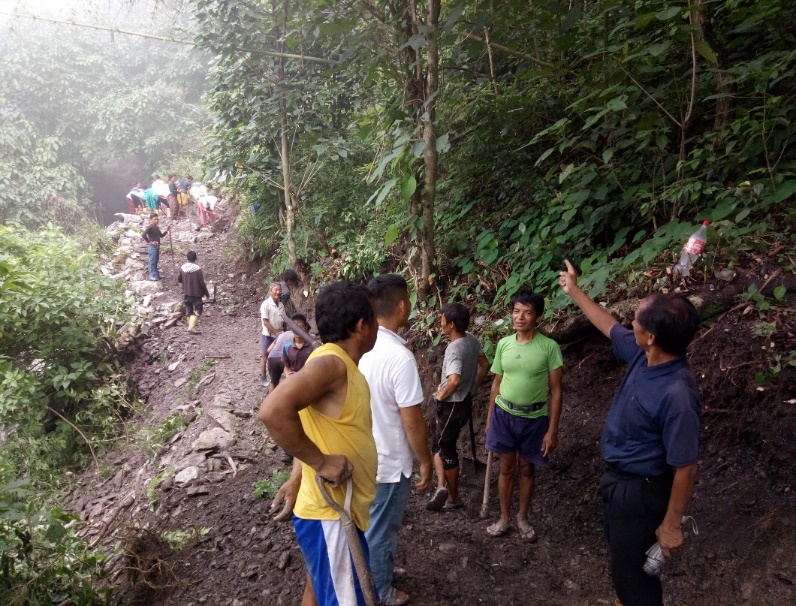 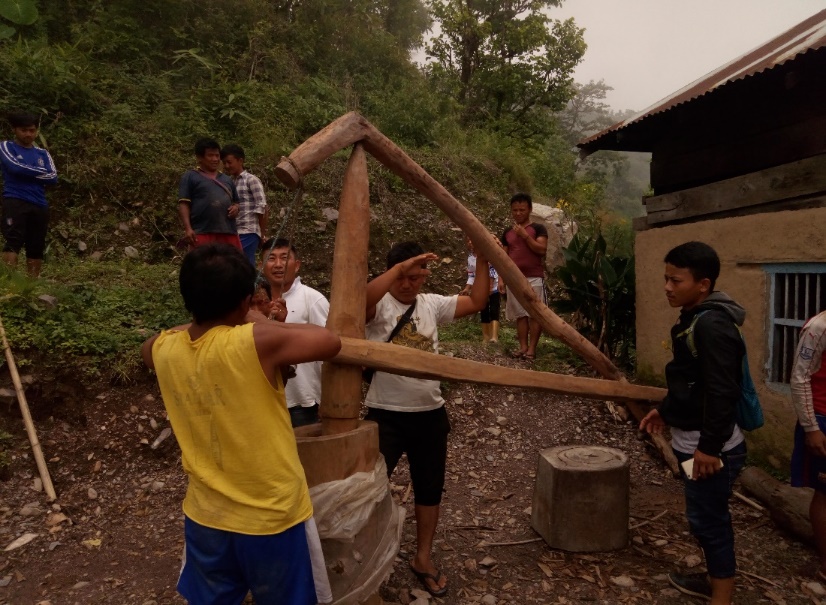 101
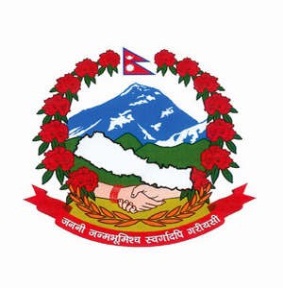 धरान प्रज्ञा प्रतिष्ठानकला साहित्या संस्कृति सम्बन्धी कार्यक्रम
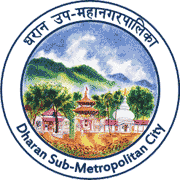 अन्तरविधालय चित्रकला प्रतियोगिता
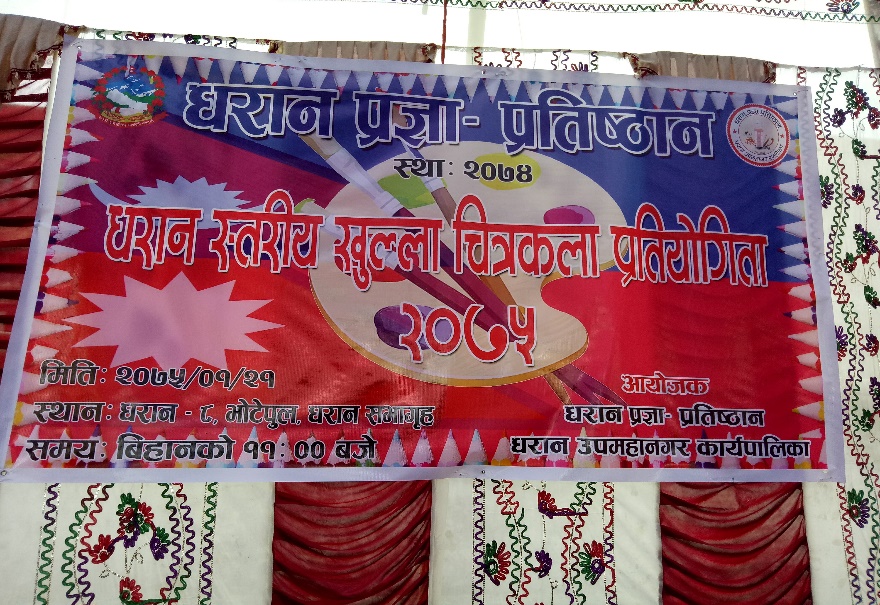 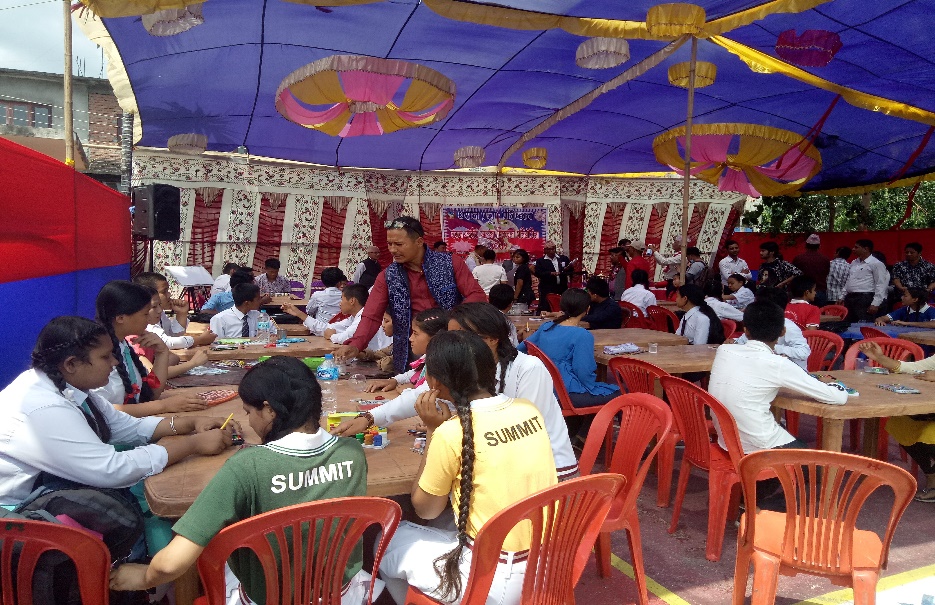 102
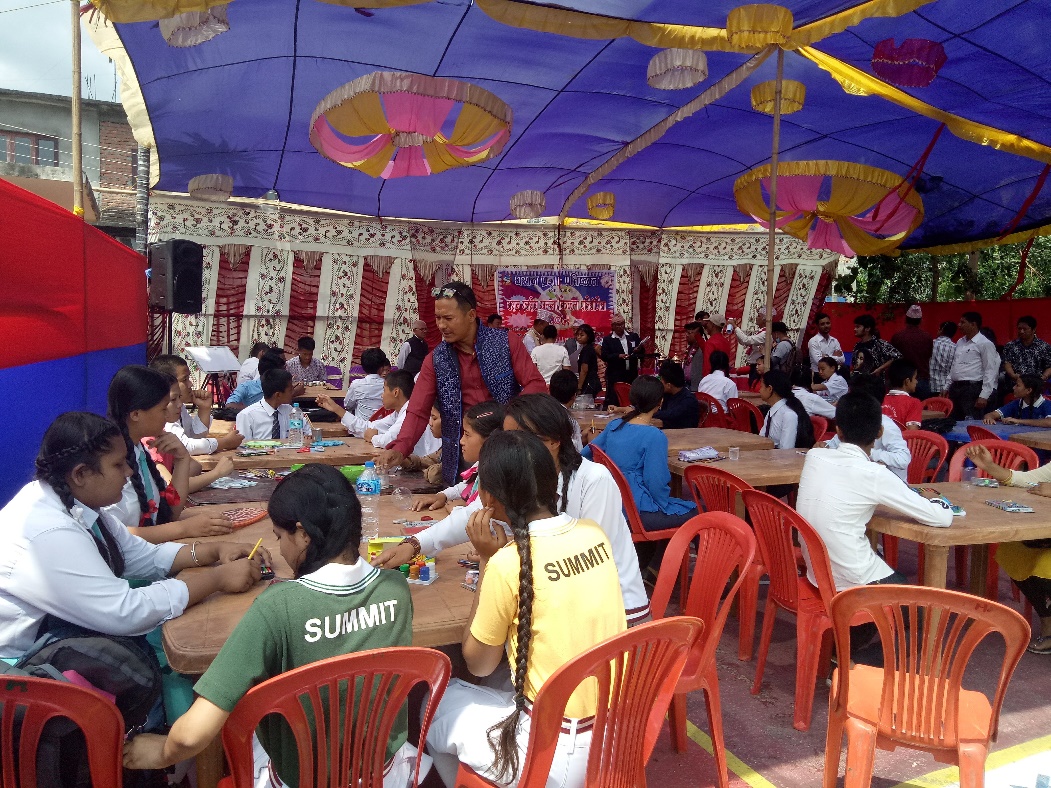 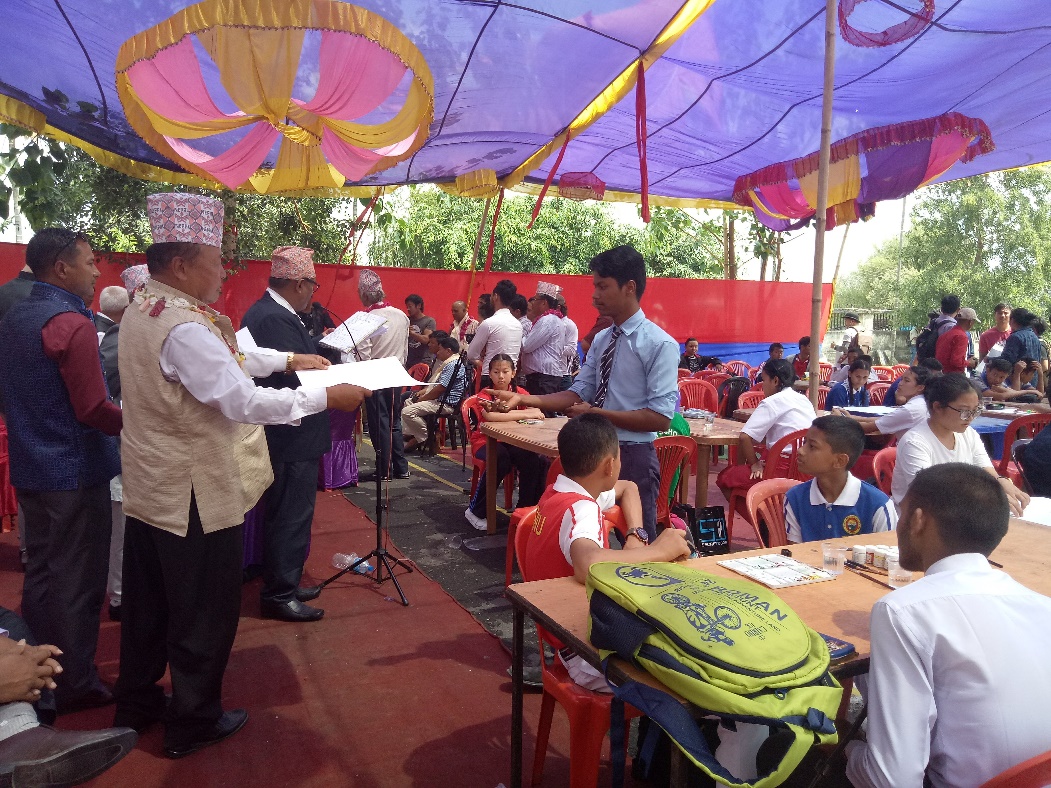 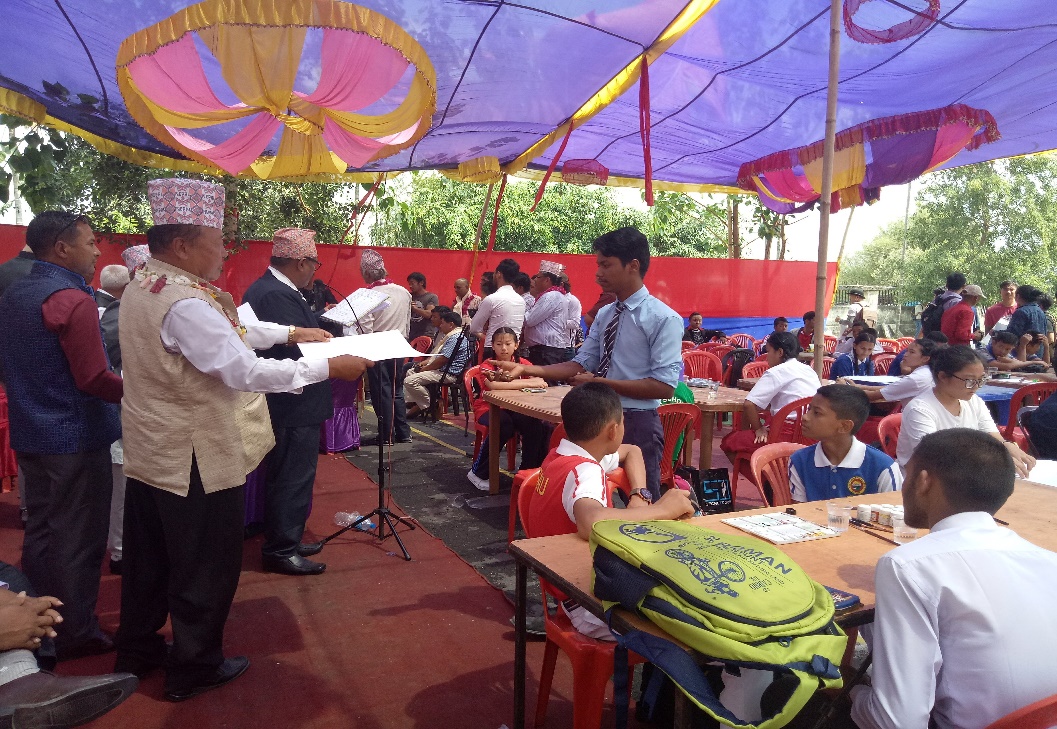 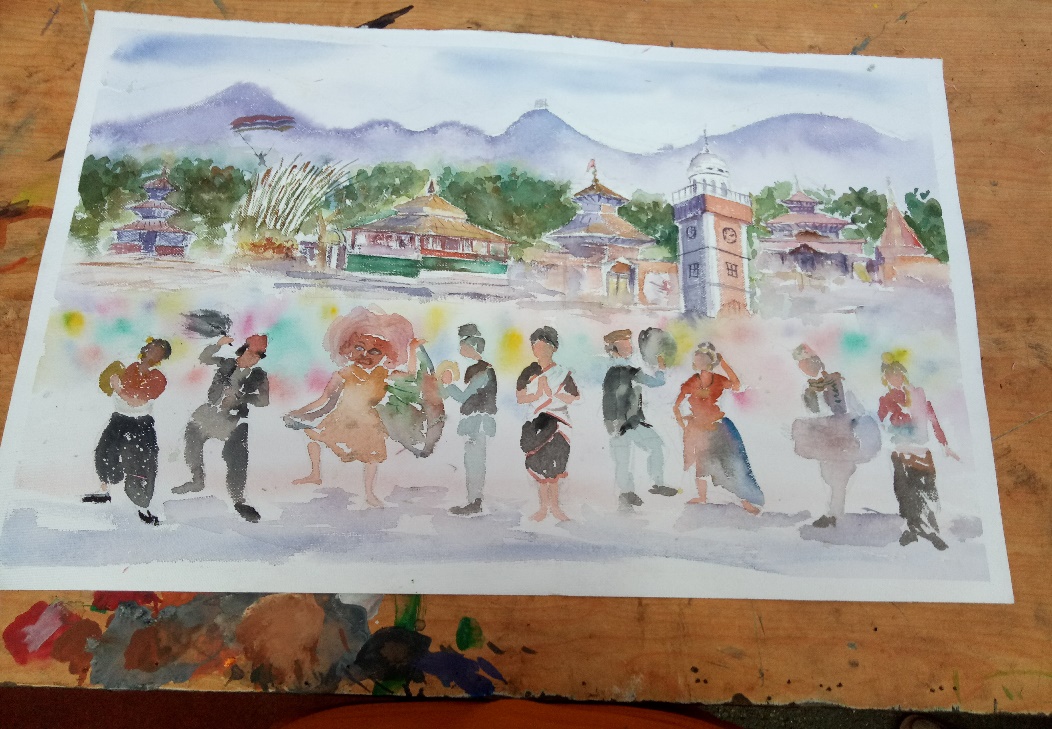 103
अन्तरविधालय लोक नृत्य प्रतियोगिता
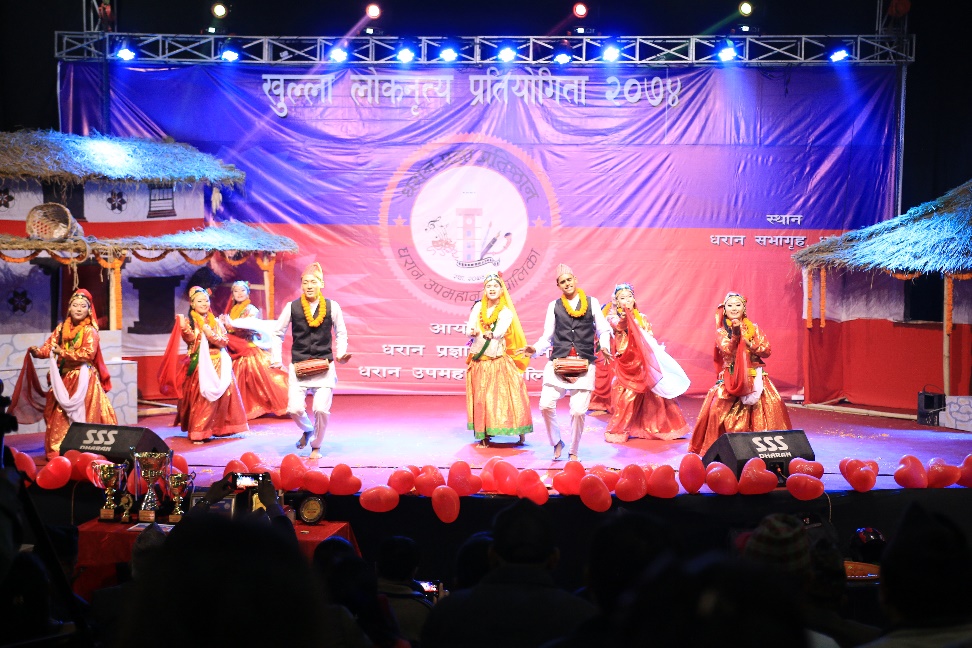 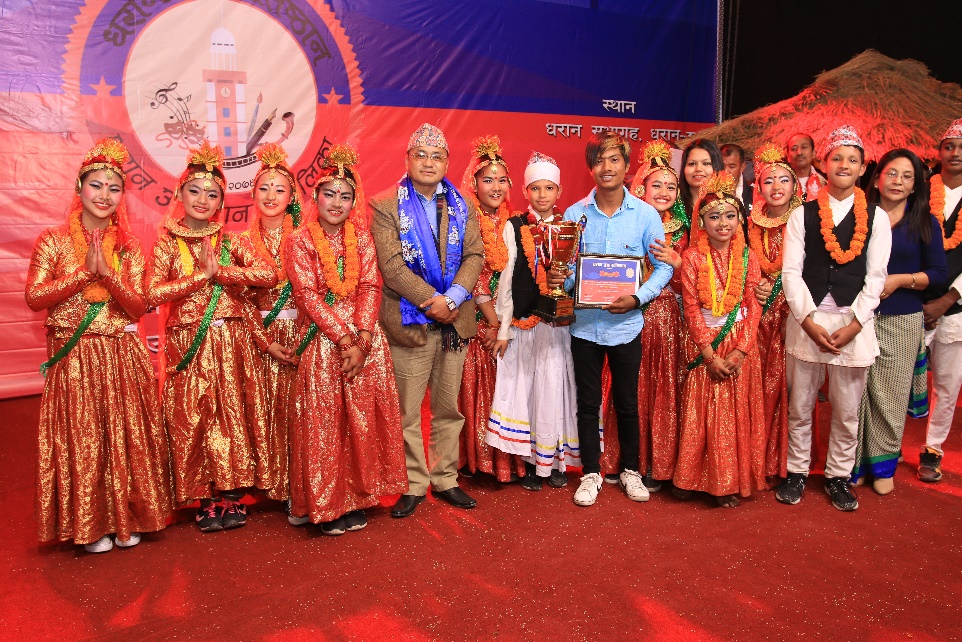 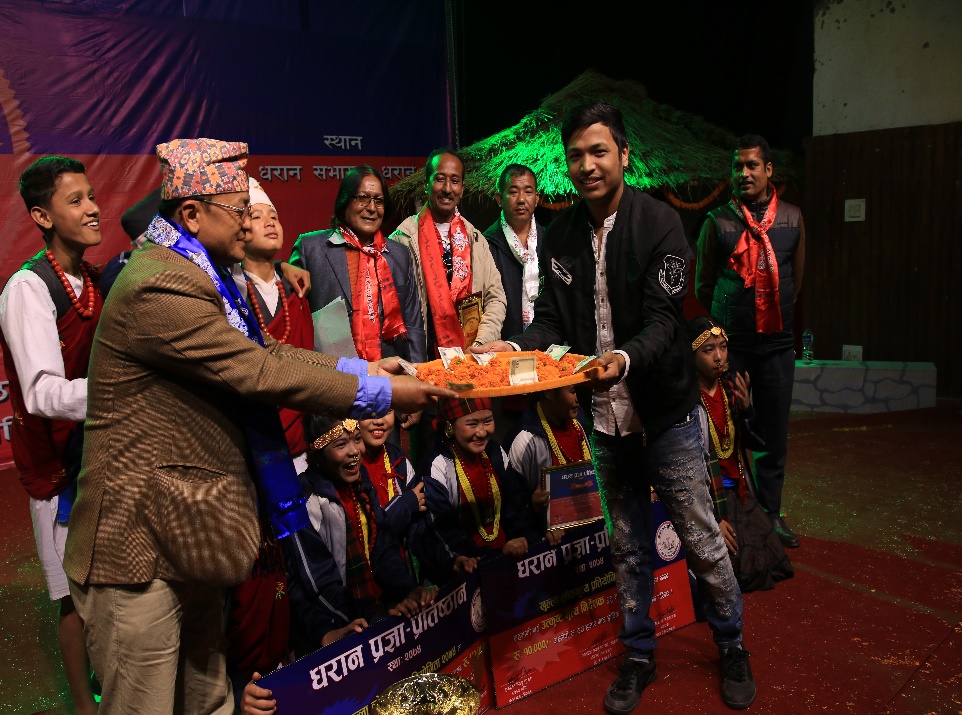 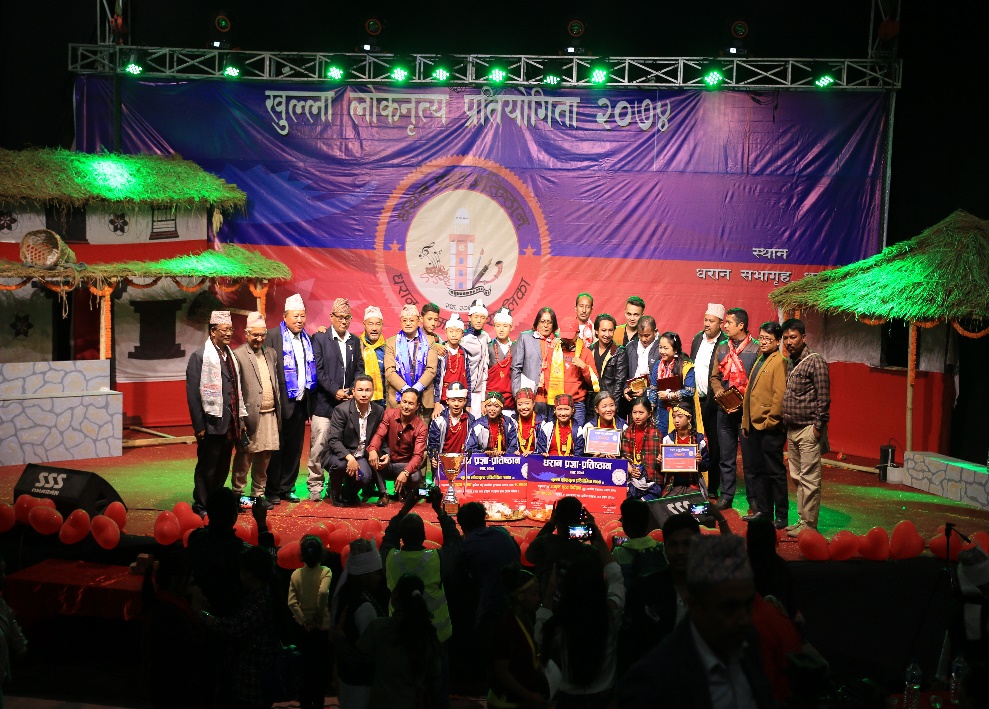 104
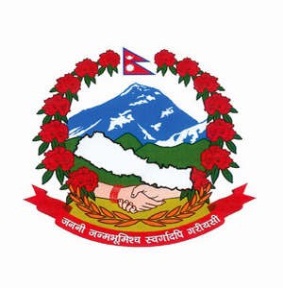 प्रमुख चुनौतीहरुः
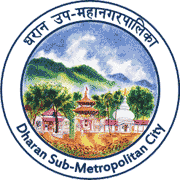 कानुनी अस्पष्टताः स्थानीय सरकार संचालन ऐन लागु भएतापनि आर्थिक कार्यविधि लगायत अन्य थुप्रै कानुनको अद्यावधि अभाव रहेको विषयगत कार्यालयहरुको सम्बन्धित कानुन अद्यावधी कायम रहेकोले काममा द्विविधा र अस्पष्टता रहेको।
संरचनागत समस्याः कर्मचारीको संगठन संरचना दरबन्दी र पदपूर्तिको स्पष्ट खाका तयार भईनसकेको ,कर्मचारी समायोजनको कार्य पूरा नभए सम्म यो समस्या रहीरहने सम्भावना रहेको।
विषयगत शाखाको तालमेल नभएकोः कार्यक्रम नगरसभा सम्पन्न भएको धेरै लामो समय पछि मात्र प्राप्त हुन आएकोले नगर सभाबाट स्वीकृत र विषयगत कार्यालयबाट प्राप्त कार्यक्रमहरु बीच तालमेल नभएको।
105
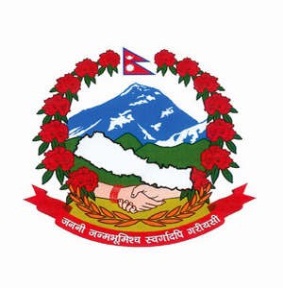 चुनौतीहरुः
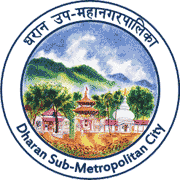 अपर्याप्त श्रोत साधनः- बजेटको परिमाण बढी देखिएपनि नगरपालिकाका साविक कर्मचारी,शिक्षा,स्वास्थ्य र अन्य निकायबाट खटि आएका कर्मचारी शिक्षकको तलबमा ठूलो बजेट राशी खर्च हुने हुँदा पुँजीगत खर्चका लागि मागको अनुपातमा बजेट अपर्याप्त भएको।
अपर्याप्त बजेटः अपर्याप्त बजेटका कारण खटि आएका सबै कर्मचारीलाई साधन श्रोतको व्यवस्था गर्न नसकिएको।
खानेपानी परियोजनामा अवरोधः अन्तर्गत पंचकन्यामा निर्माण हुने पानी टंकी निर्माण कार्यमा स्थानीय जातीय संस्थाहरुको अवरोध।
विकास प्रतिको जनताको अपनत्व वृदी गर्ने ।
वातावरण मैत्री कार्य व्यवहार
106
पूर्वाधार विकासका मुख्य चुनौतिहरु
;fj{hlgs lgdf{0fdf hg;xeflutf 36æb} hfg'
cl3Nnf] cf=j=df ?= !) s/f]8sf] ;fj{hlgs lgdf{0f x'bf hg;xeflutfaf6 ?=@ s/f]8 (^ nfv p7]sf] cj:yfdf o; cf=j=df ?= #) s/f]8sf] ;fj{hlgs lgdf{0f x'bf hg;xeflutfaf6 ?= # s/f]8 *$ nfv p7]sf] .
kof{Kt ah]6sf] cefj
pbfx/0fM s'n ;8s nDafO{sf] xfn;Dd #$Ü dfq sfnf]kq] ePsf] / afsL ^^Ü sfnf]kq] ug{ oxL utLdf hfg] xf] eg] aL;f}+ jif{ nfUg] . t;y{ nufgLsf cGo >f]tx?sf] vf]hL ug{' kg]{ .
k|fljlws sd{rf/Lsf] cefj
;fj{hlgs lgdf{0fdf !# hgf dfq vl6OPsf] .
qmdfut of]hgfsf] nfutdf j[l4
cf=j= )&%.&^df ?= !# s/f]8 lhDd]jf/L ;l/ uPsf] .
107
r"gf}ltx?======
स्थानीय सरकारको जिम्मेवारी कार्यान्वयन गर्ने
आयोजनामा गुणस्तर कायम गर्ने -प्रयोगशाला, उपकरण_
 आबस्यक मात्रा र दक्ष जनशक्तिको अभाव।
सूचना प्रविधि मैत्री कार्य वातावरणको कमी
 खरीद प्रकृया पालना नचाहने प्रवृत्ती।  
 लक्षित वर्गका कार्यक्रम व्यबस्थित र केन्द्रित हुन नसकेका
 लक्षित वर्गका कार्यक्रमप्रति सहि बुझाइ नभएको ।    
 आबस्यक मात्रमा उपकरणको अभाब । 
 नियम कानूनको समेत अभाब । 
 संघीय कानून, प्रदेश कानून र स्थानीय कानूनबीचको समन्वय र अस्पस्टता ।
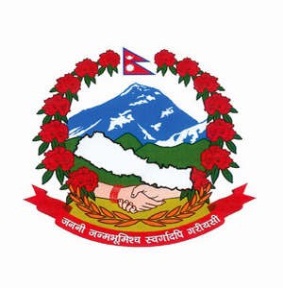 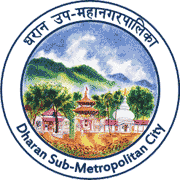 धन्यवाद ।कृपया छलफल शुरु गरौं ।
109